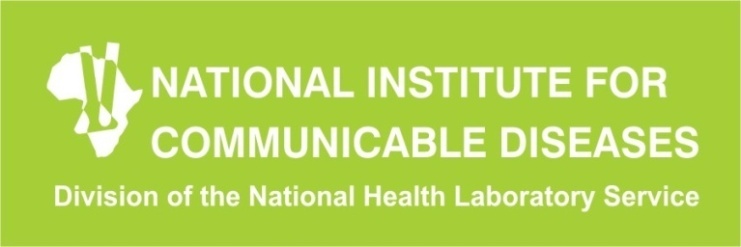 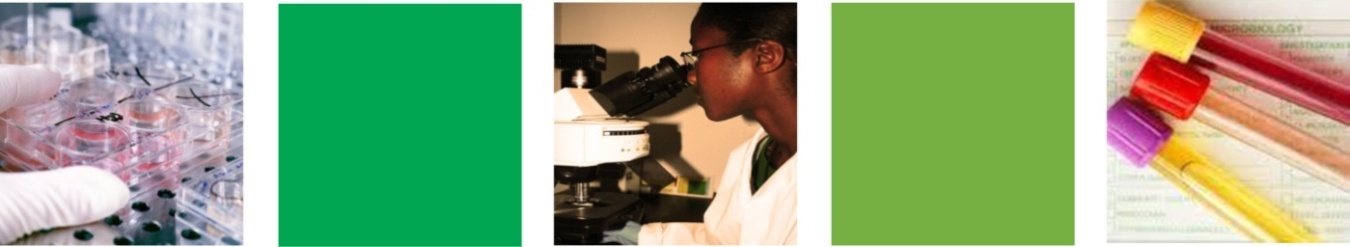 Challenges facing EUCAST implementation in the laboratory focusing on phenotypic testing
Marshagne Smith
SASCM EUCAST Implementation Workshop
26 May 2016
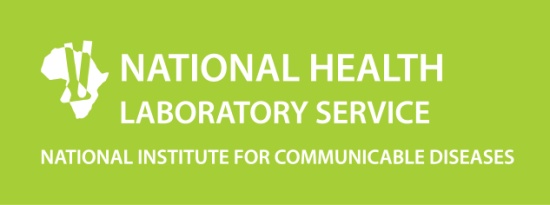 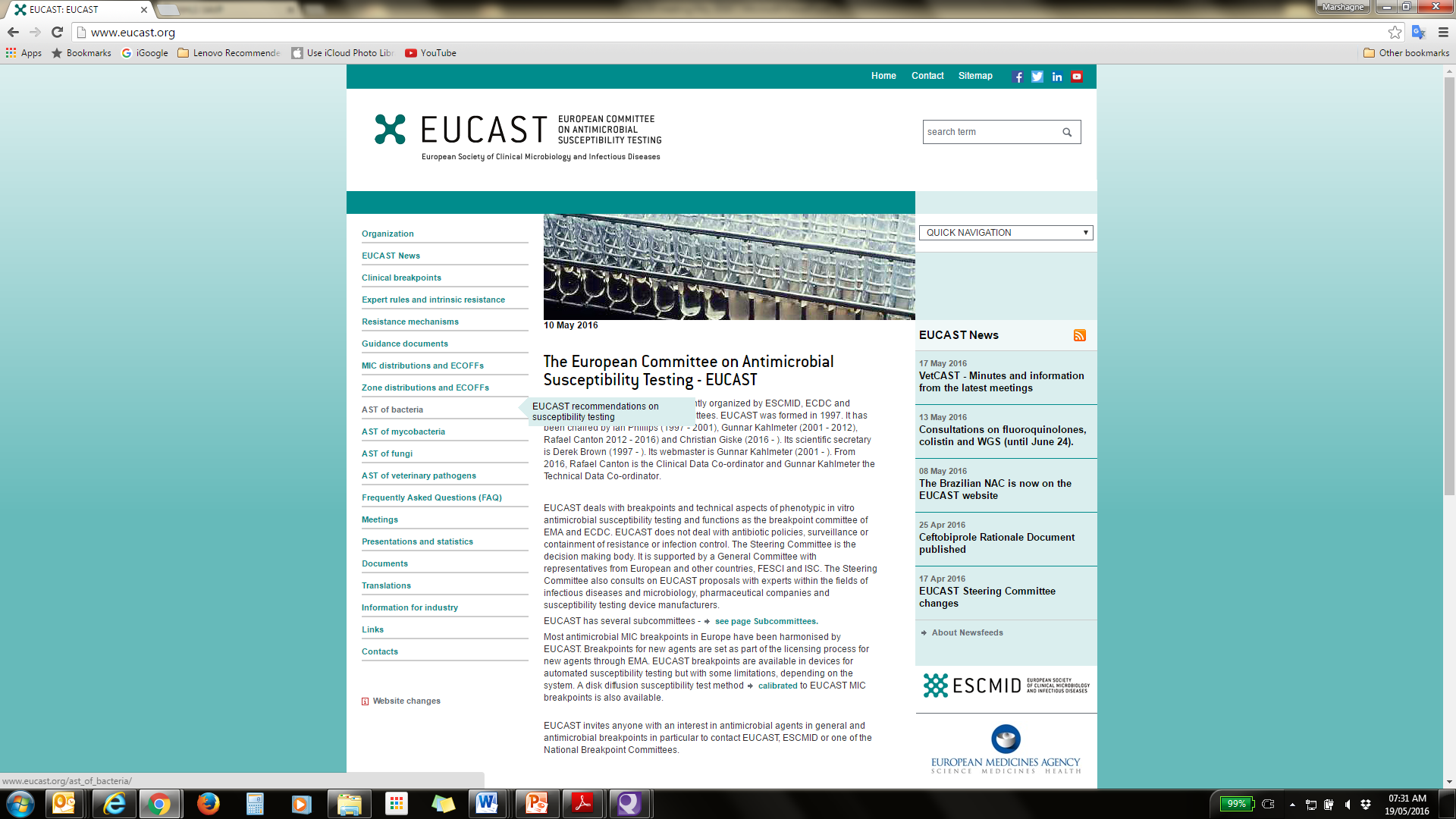 www.eucast.org
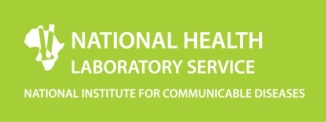 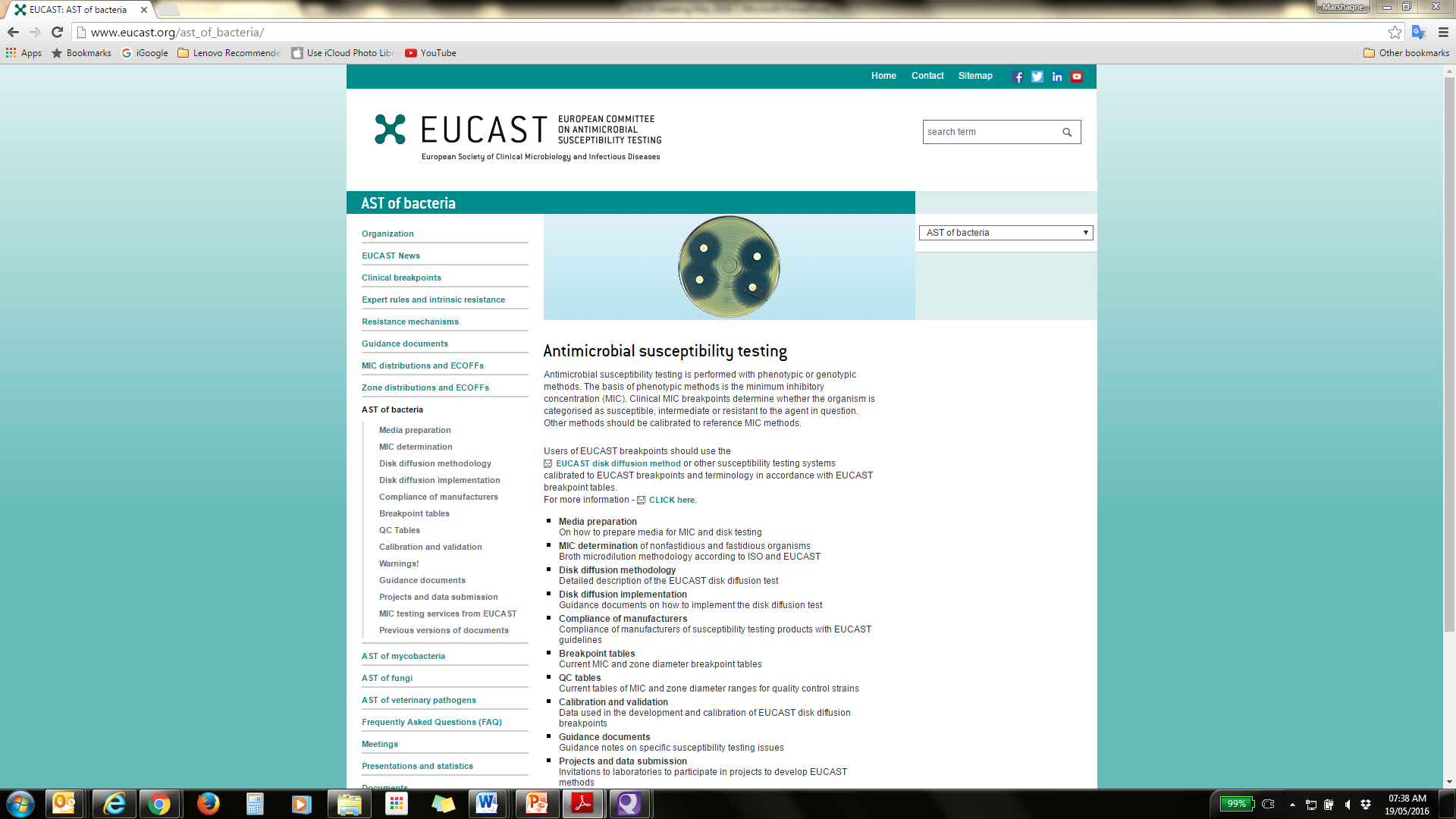 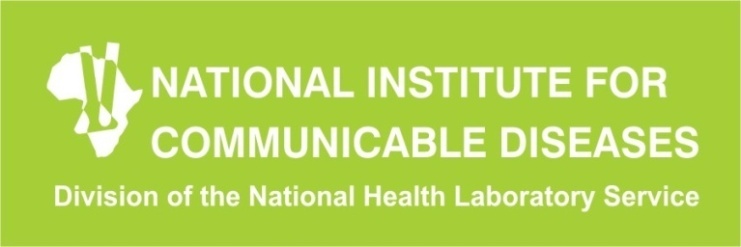 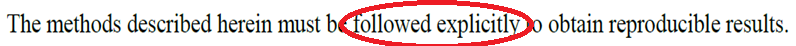 Temperature
Media
Technique
Discs
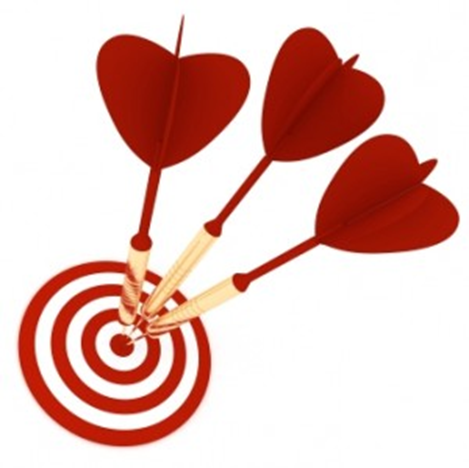 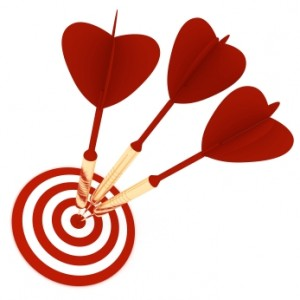 Inoculum
Time
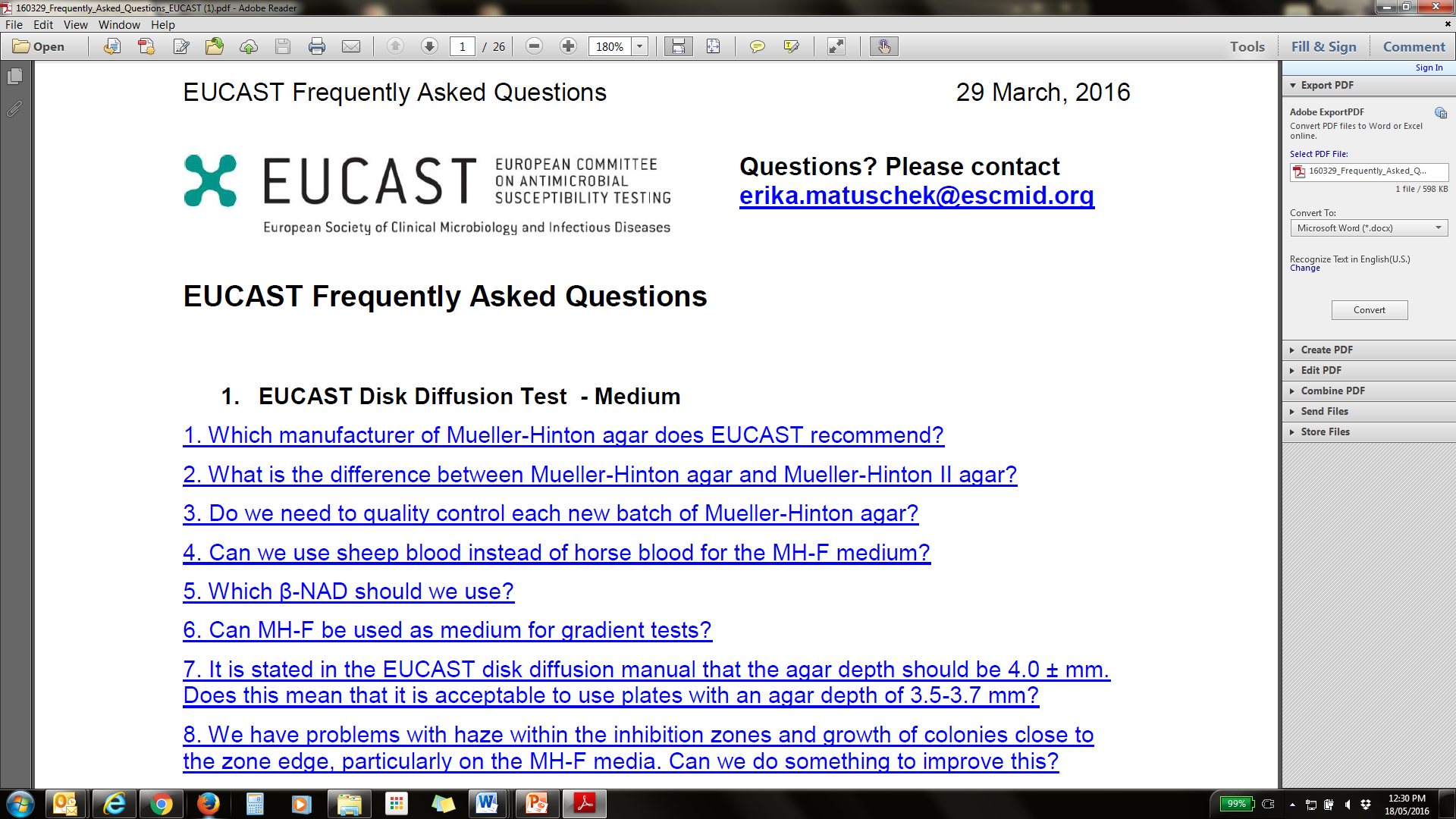 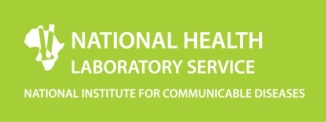 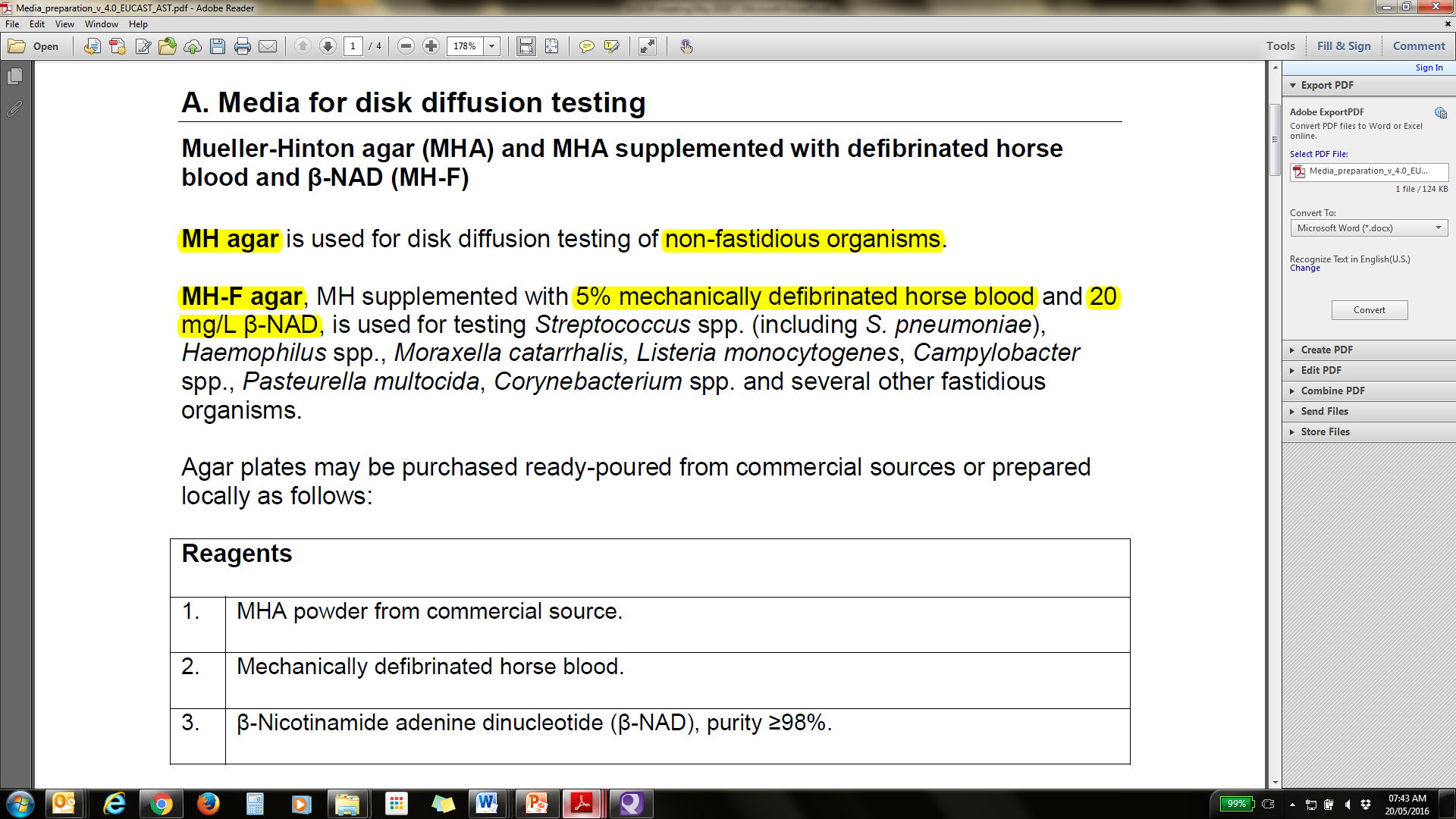 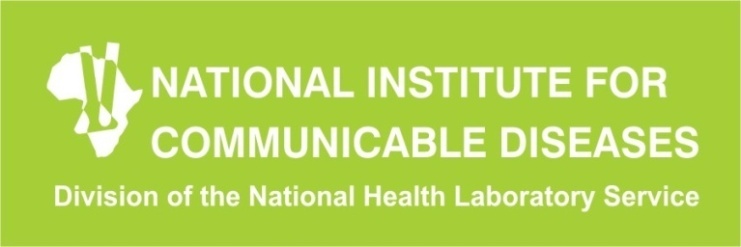 EUCAST DISC DIFFUSION TEST-MEDIUM
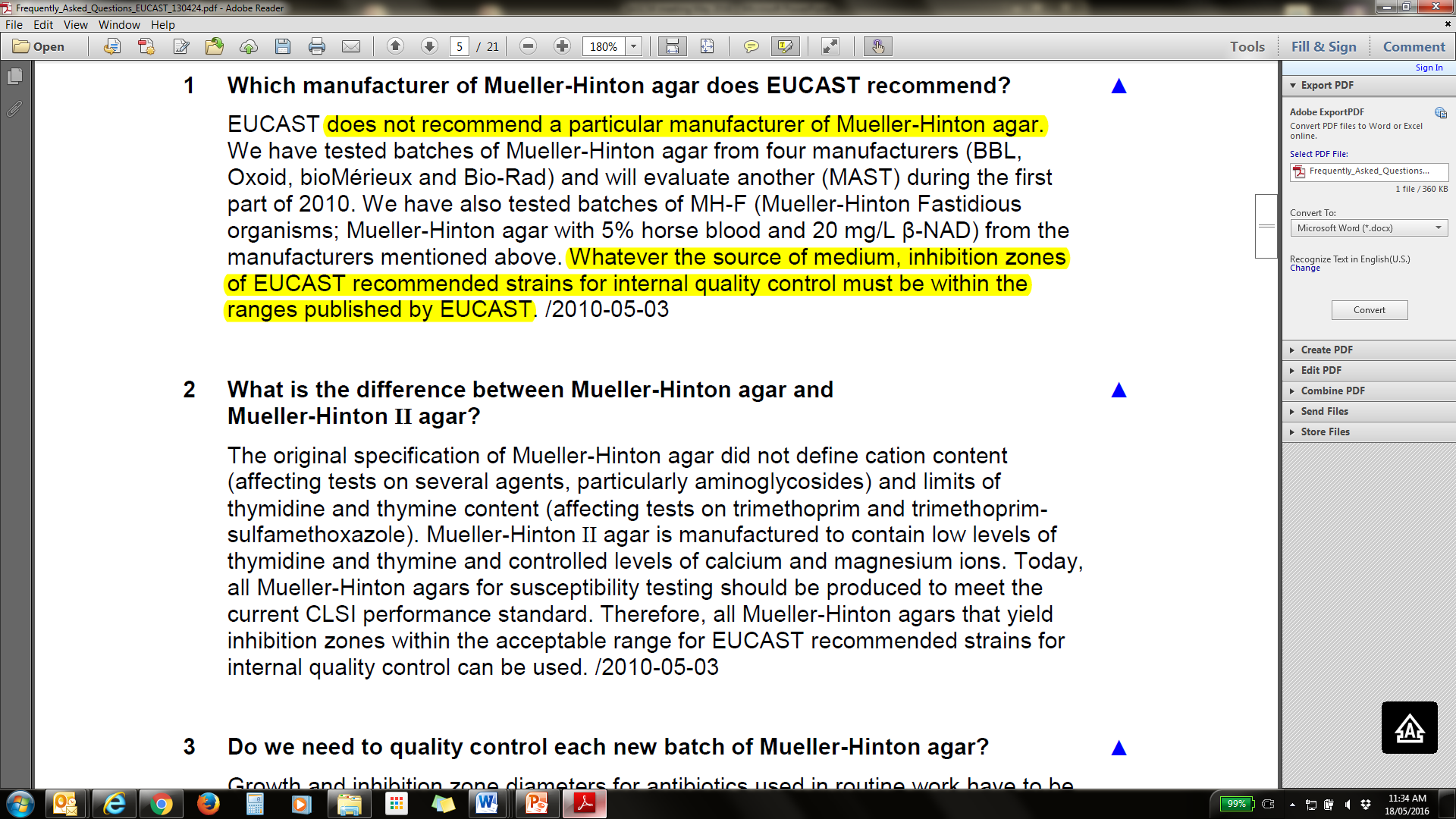 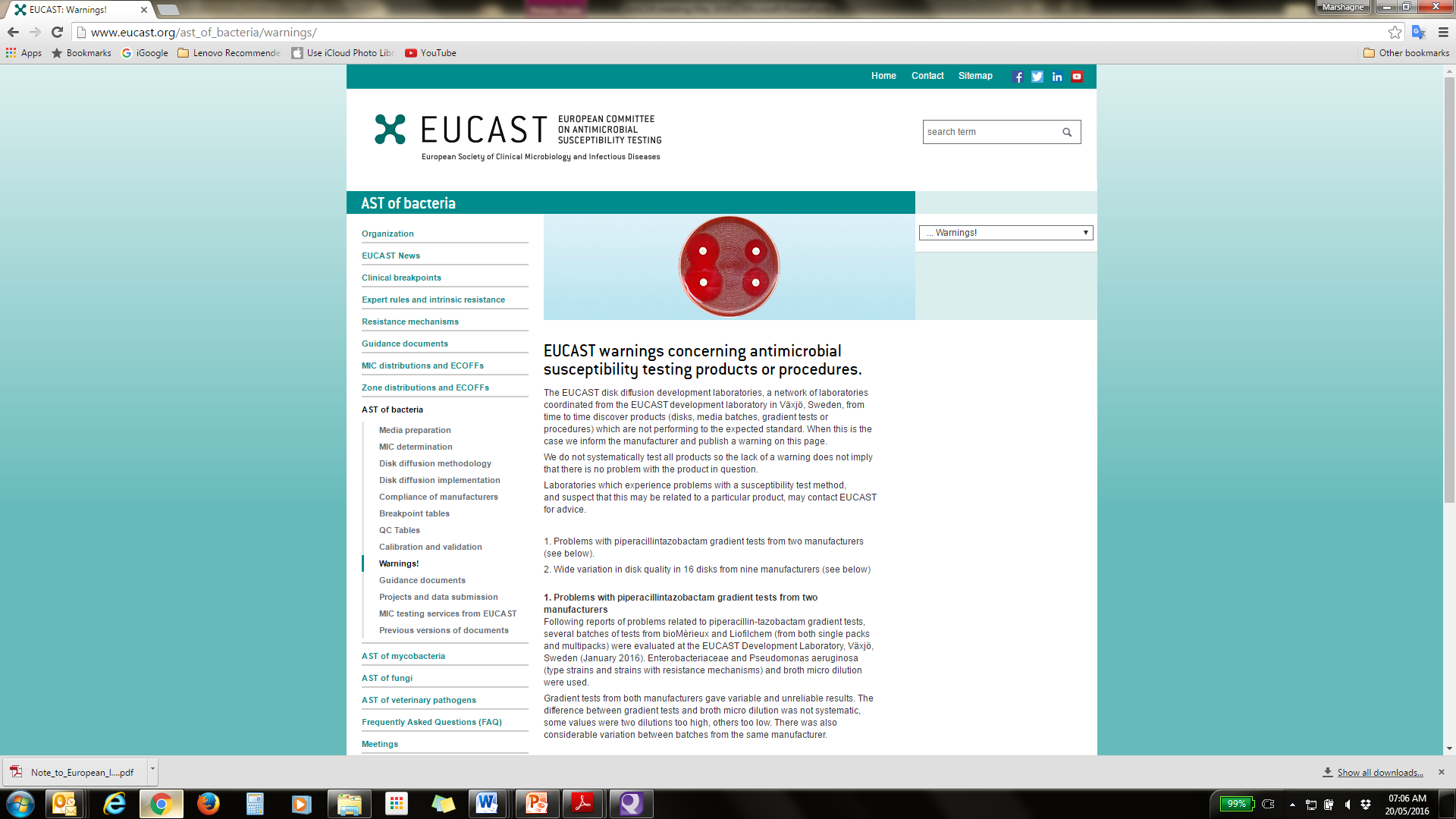 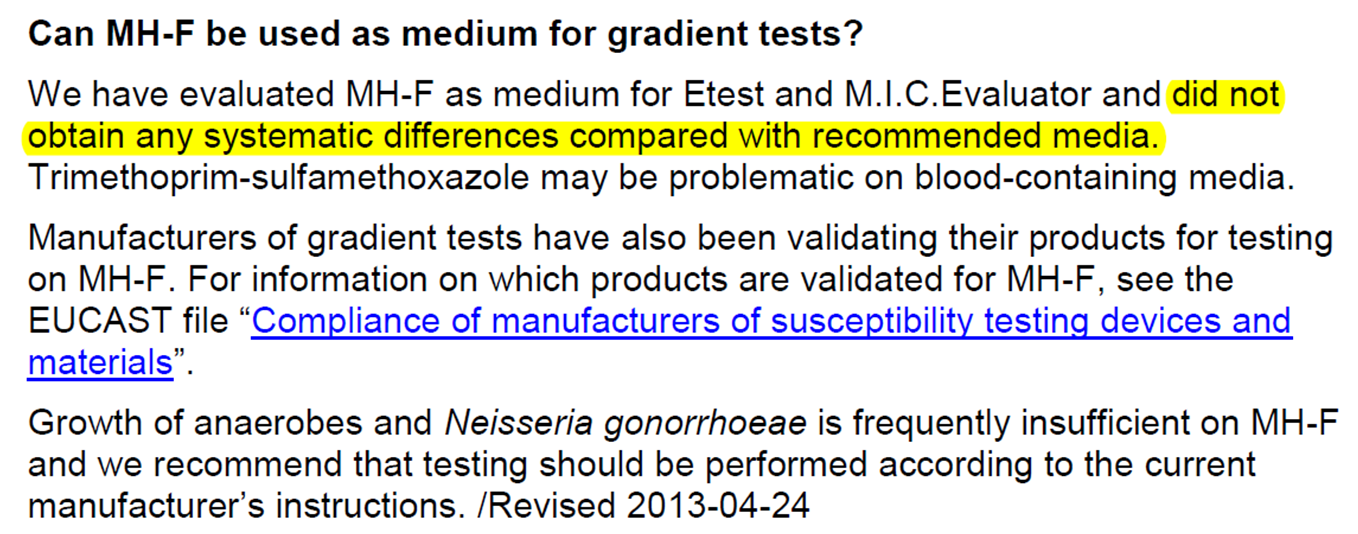 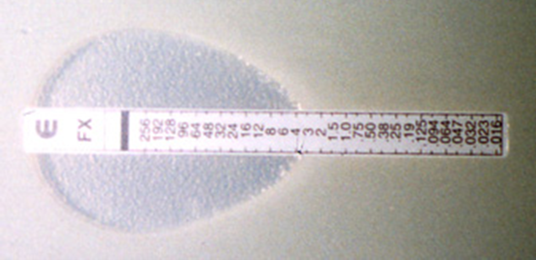 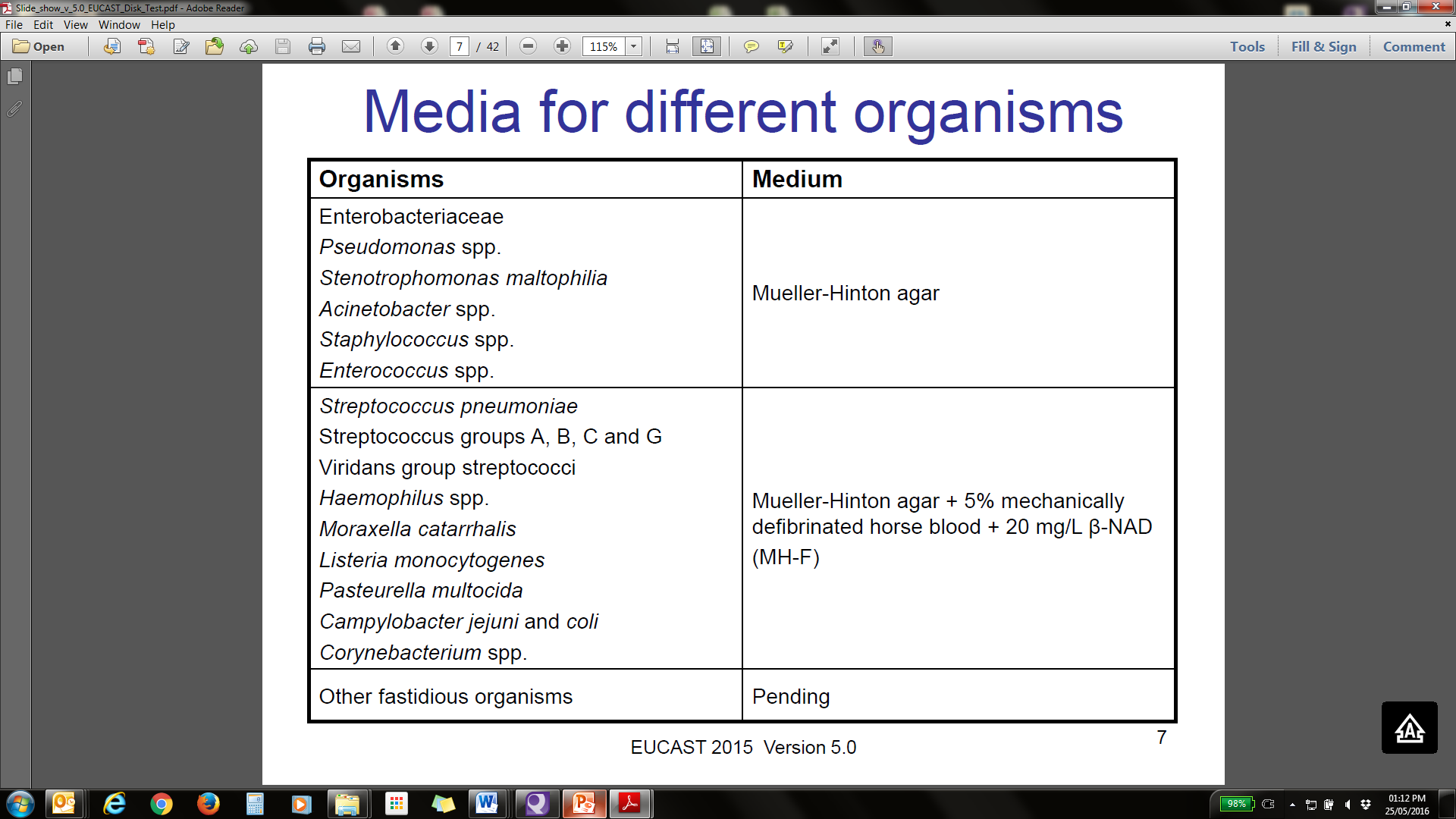 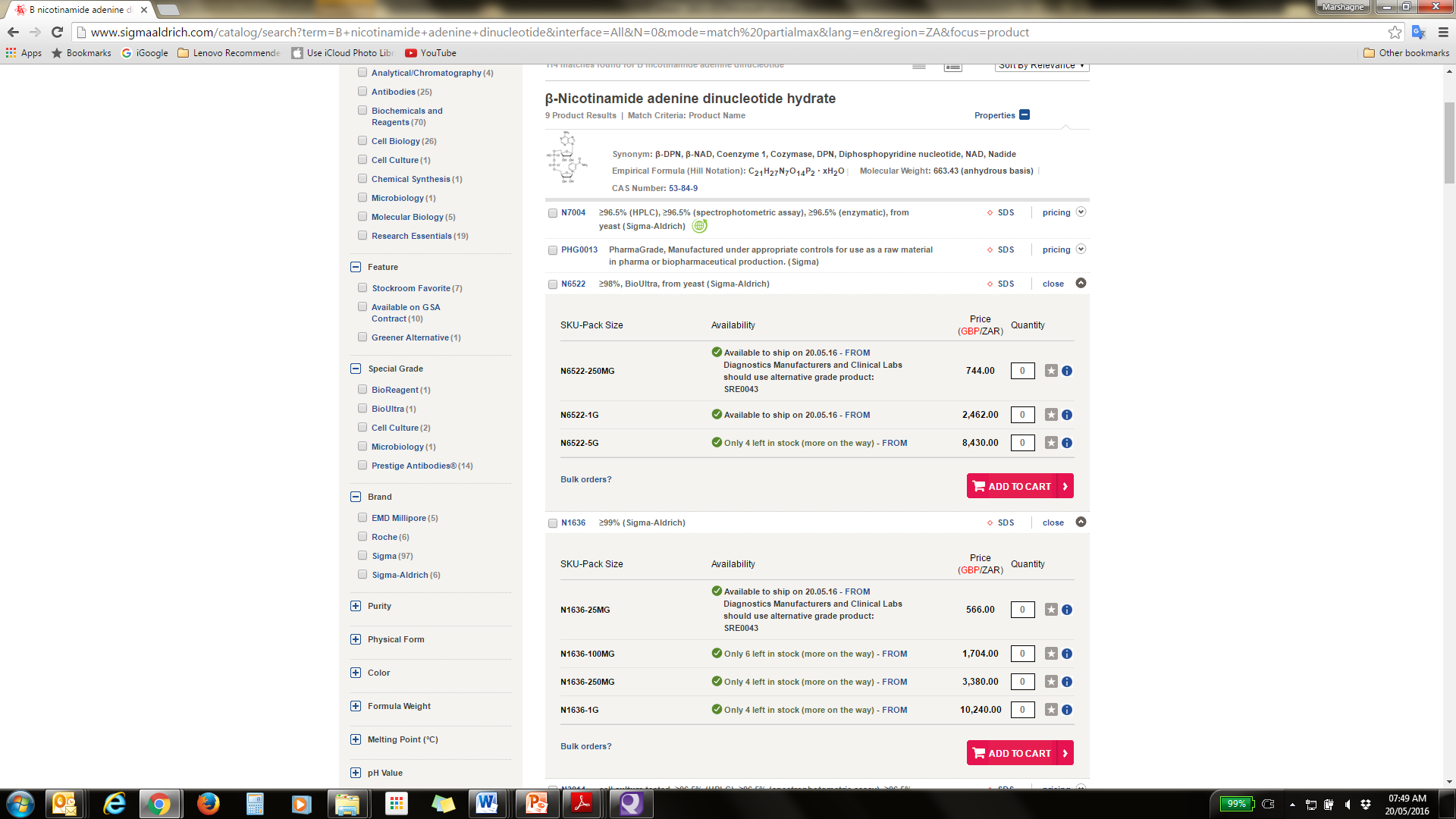 Makes about 625 plates
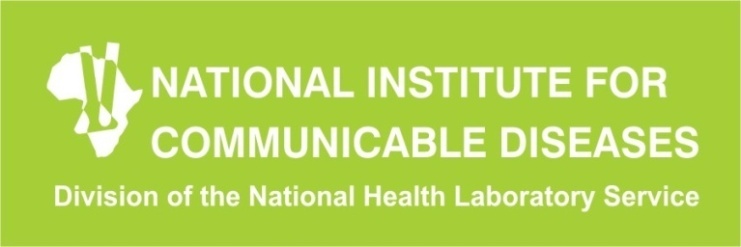 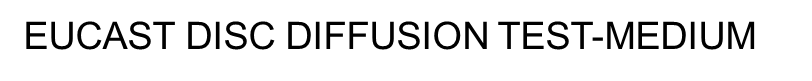 “if it defibrinated blood that you need, it is much more expensive than the normal anti-coagulated blood”
Comments from a media producer
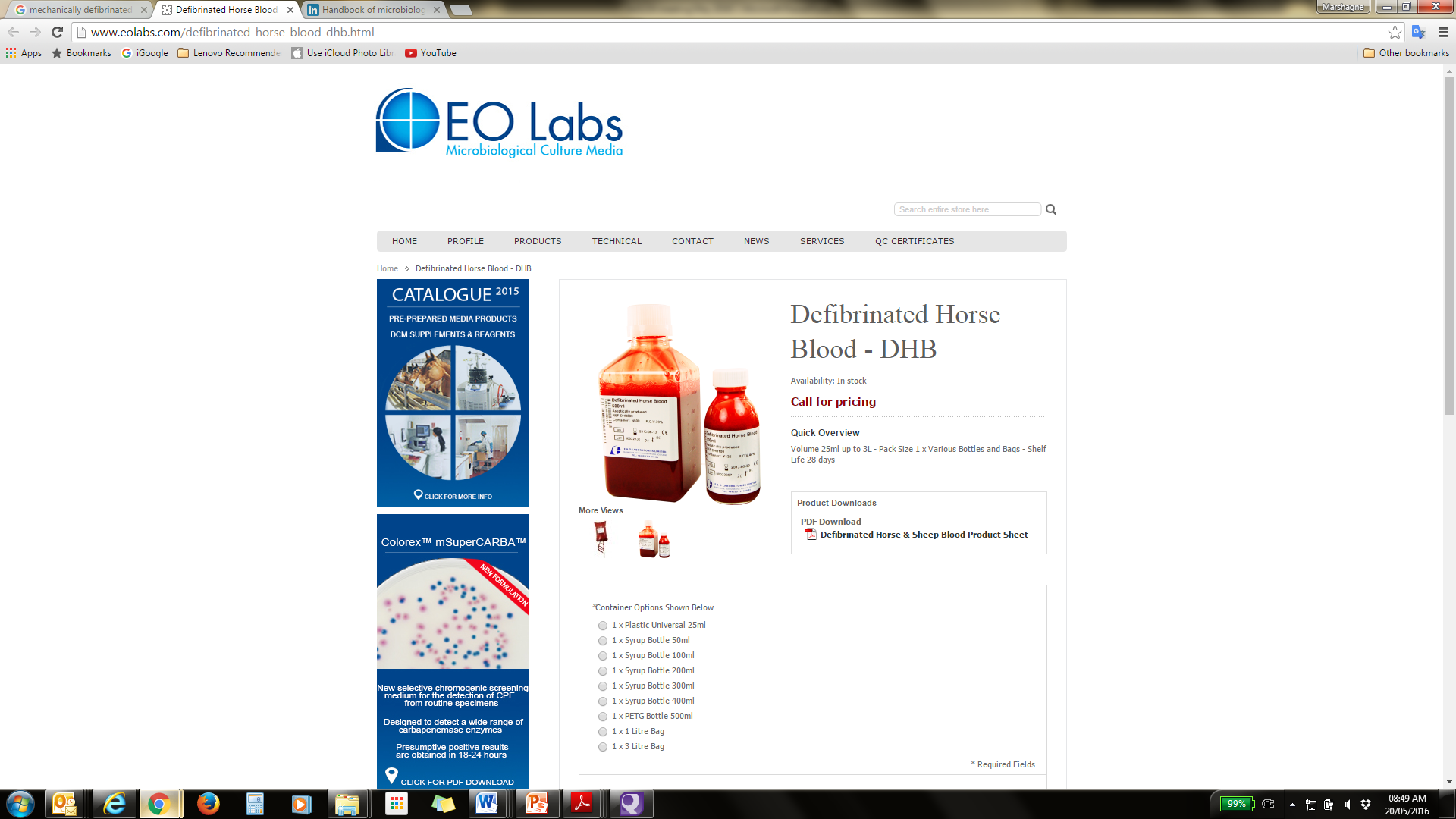 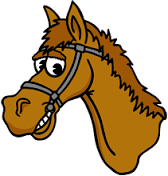 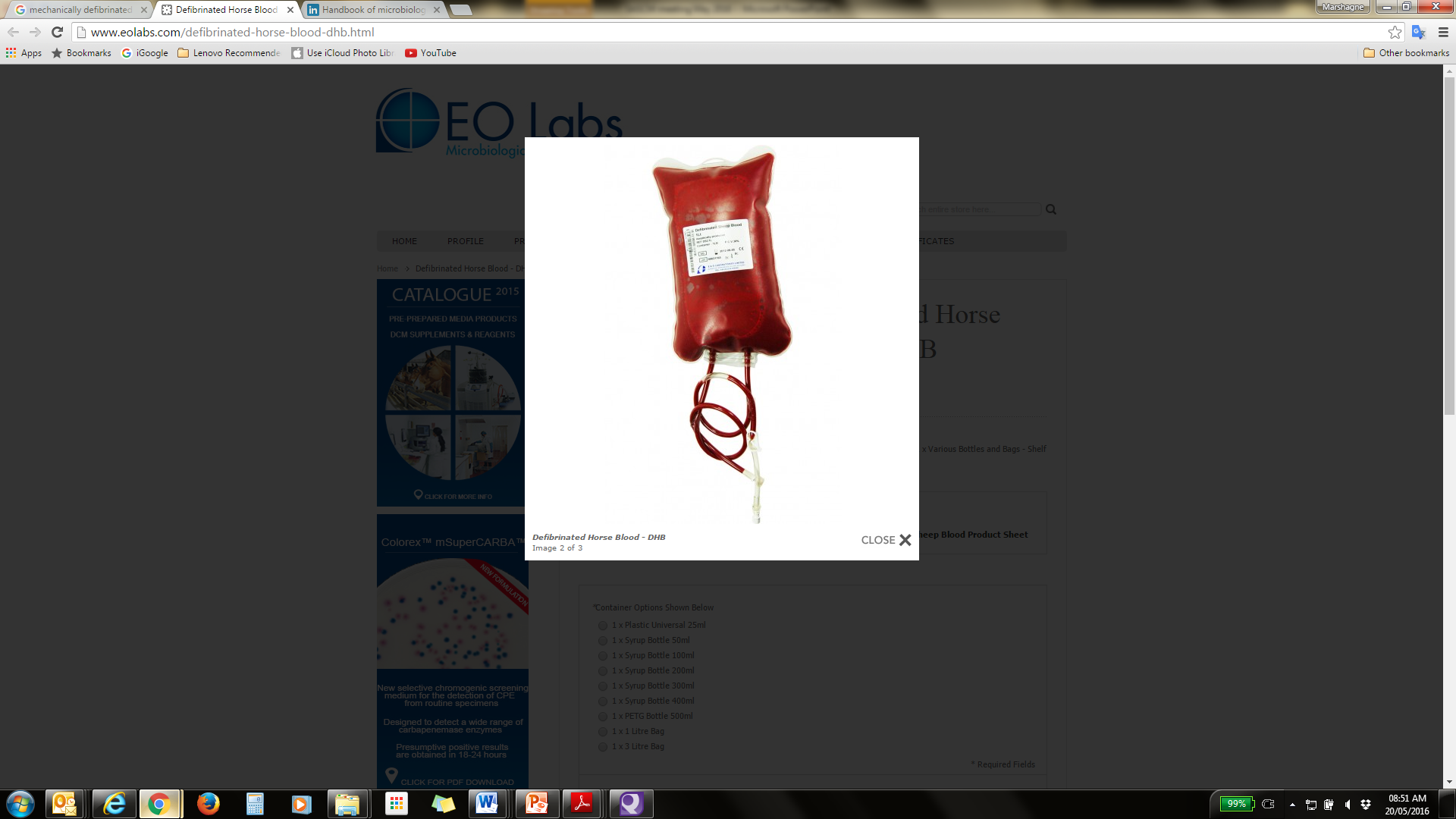 “I just spoke to our supplier and he says yes you do get defibrinated whole blood, but the procedure is too expensive for them so they do not supply it”
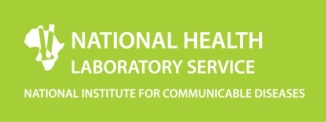 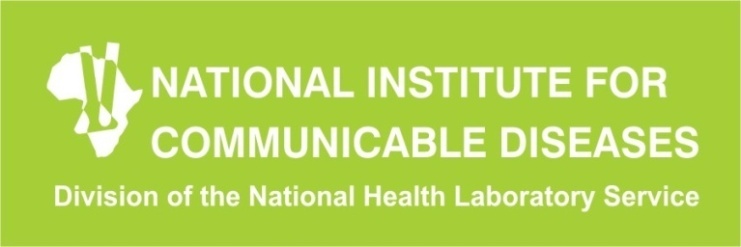 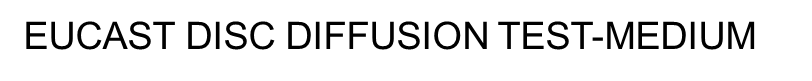 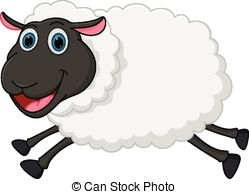 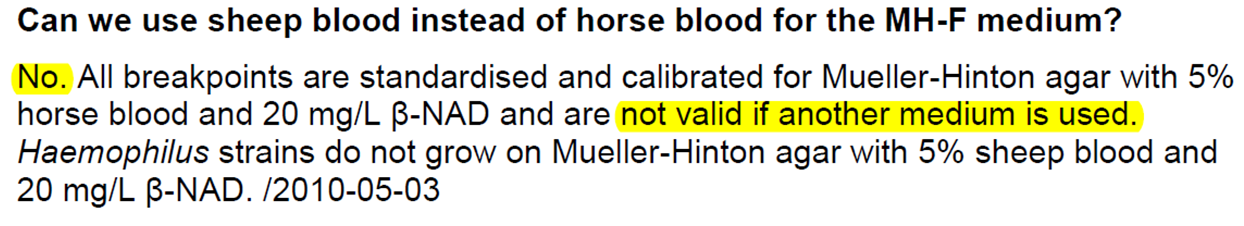 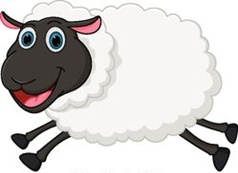 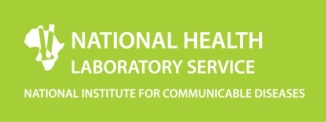 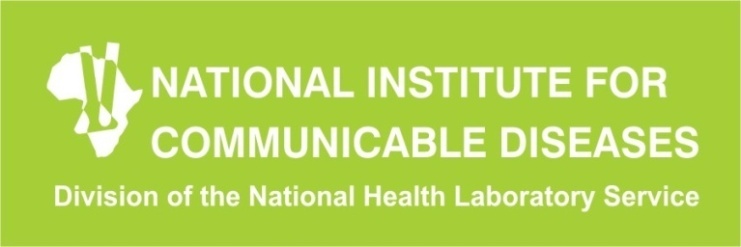 EUCAST DISK DIFFUSION TEST - DISKS
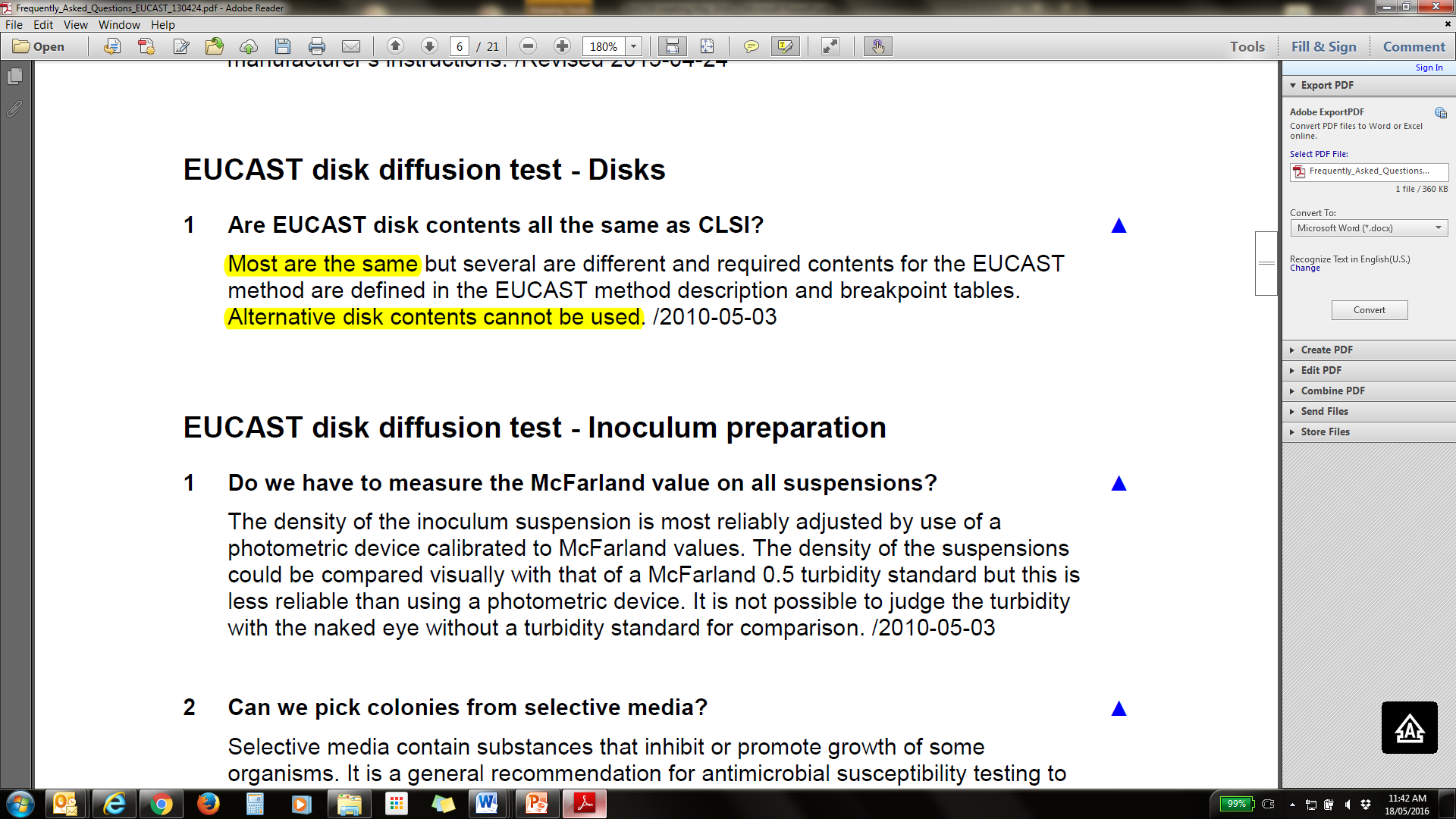 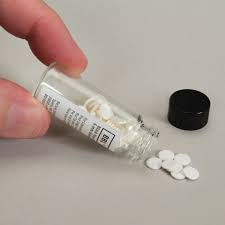 Cefotaxime
Ceftazidime
Colistin
Netilmicin
Nitrofurantoin
Piperacillin
Pip-Taz
Fosfomycin
Netilmicin

Among others….
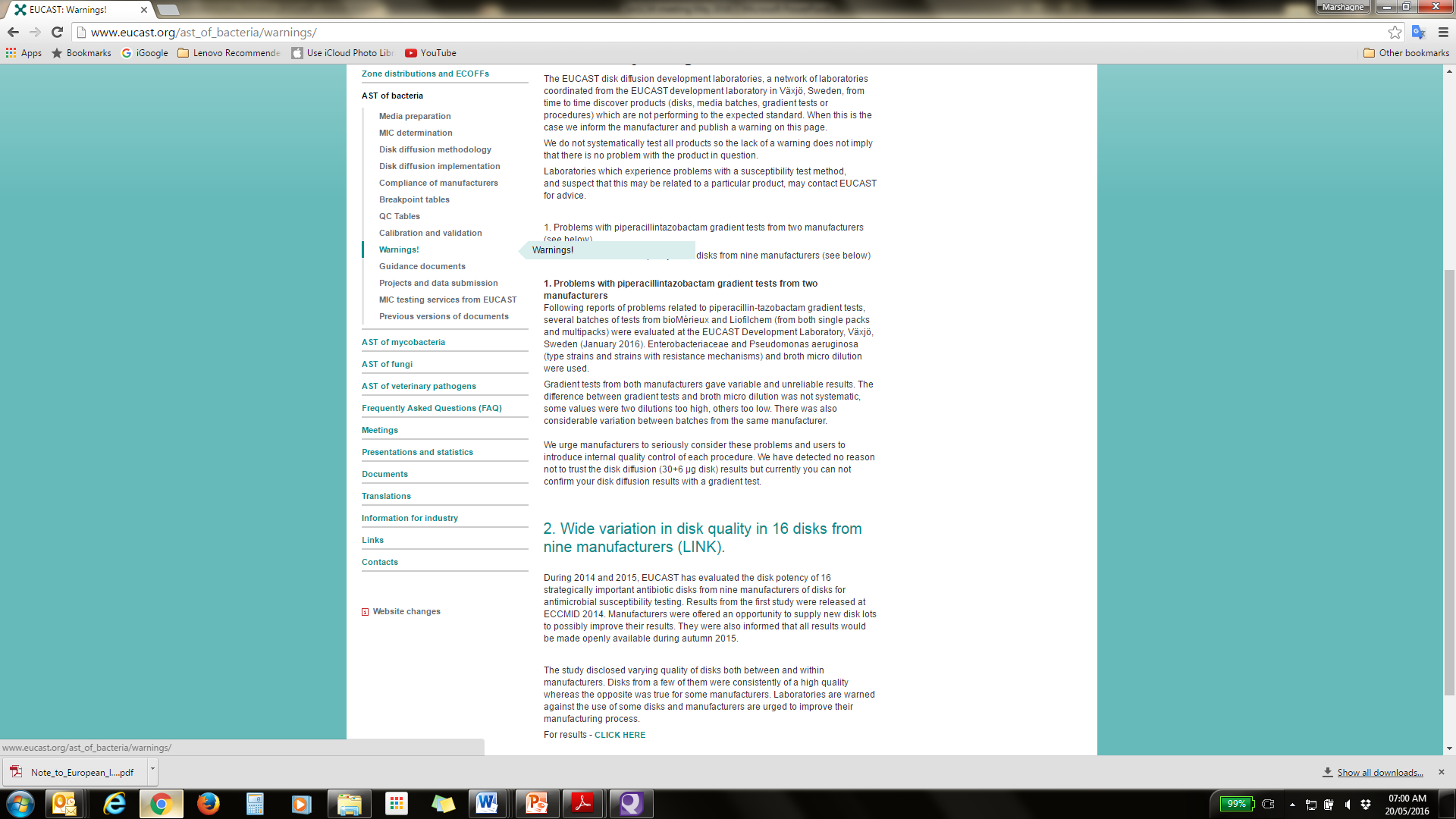 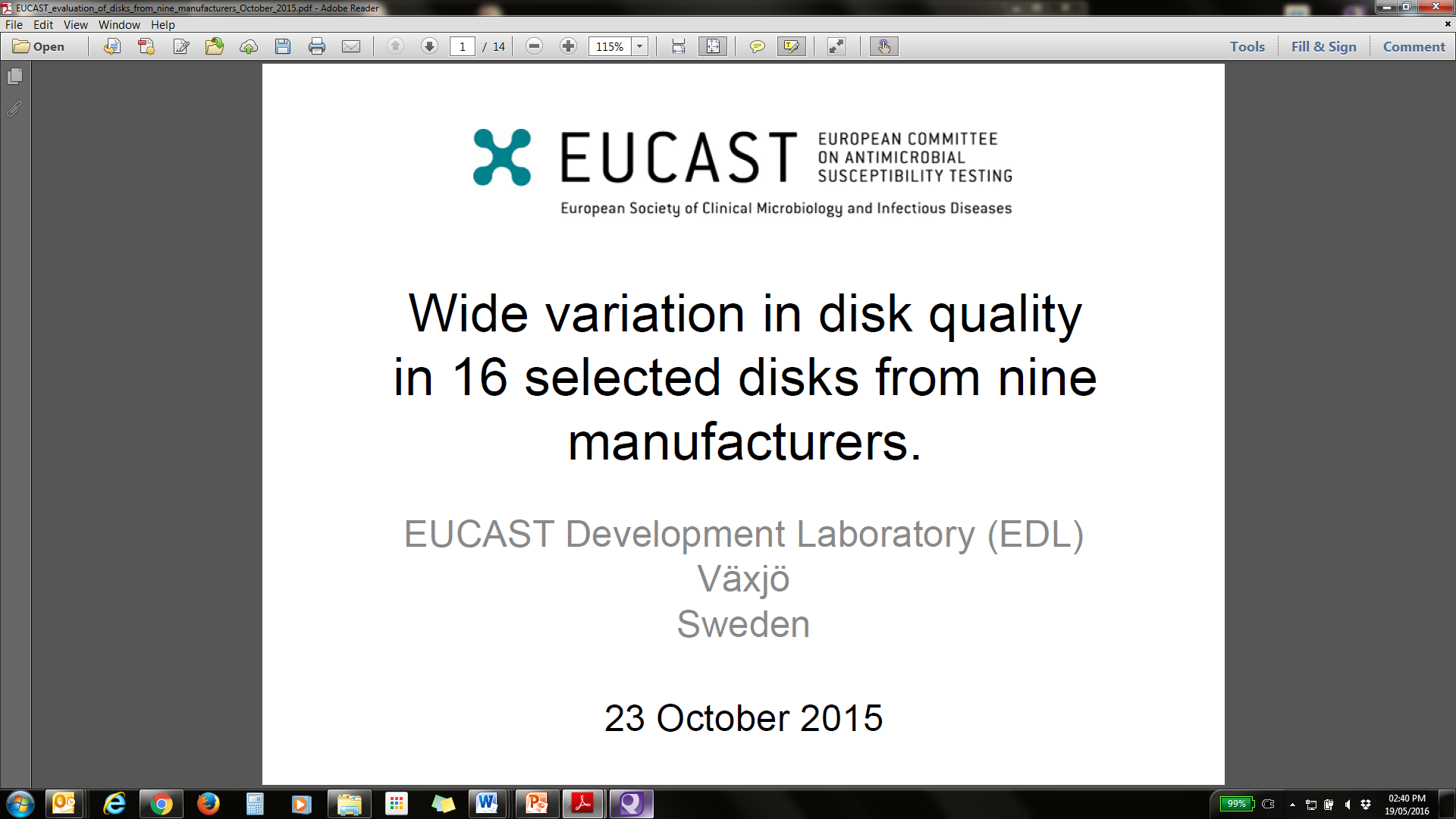 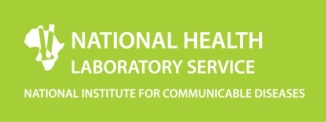 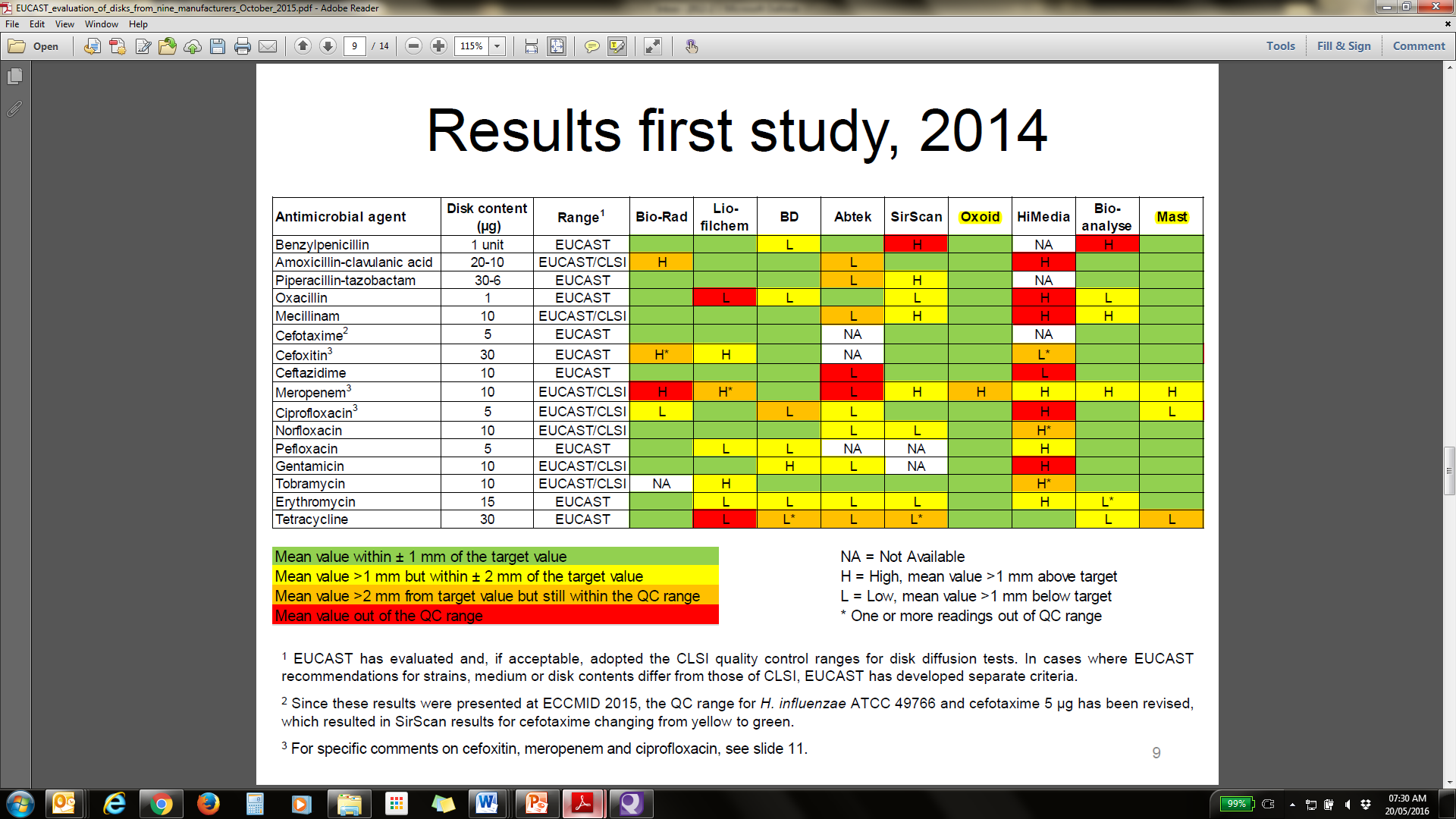 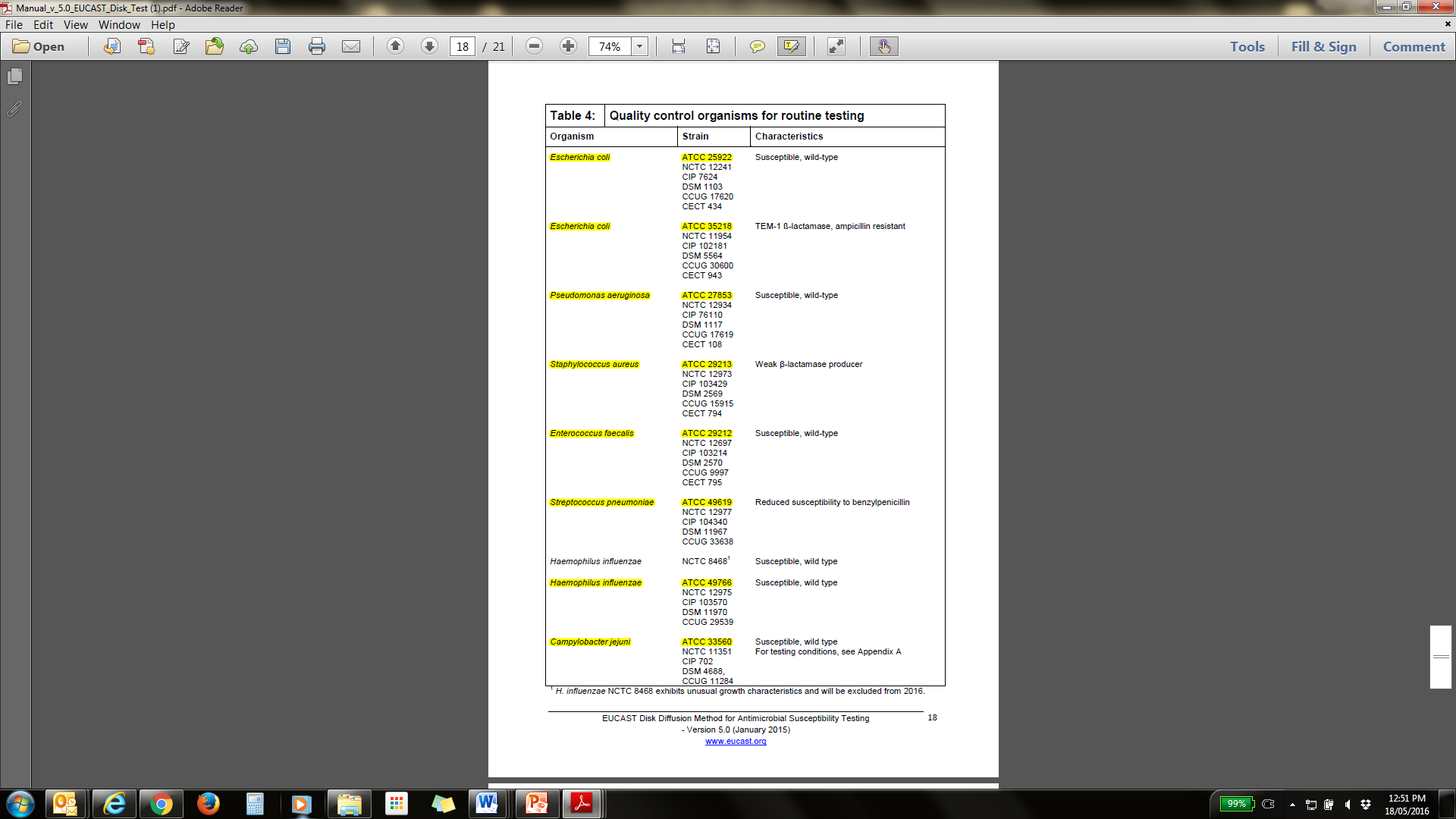 EUCAST DISK DIFFUSION-QUALITY CONTROL
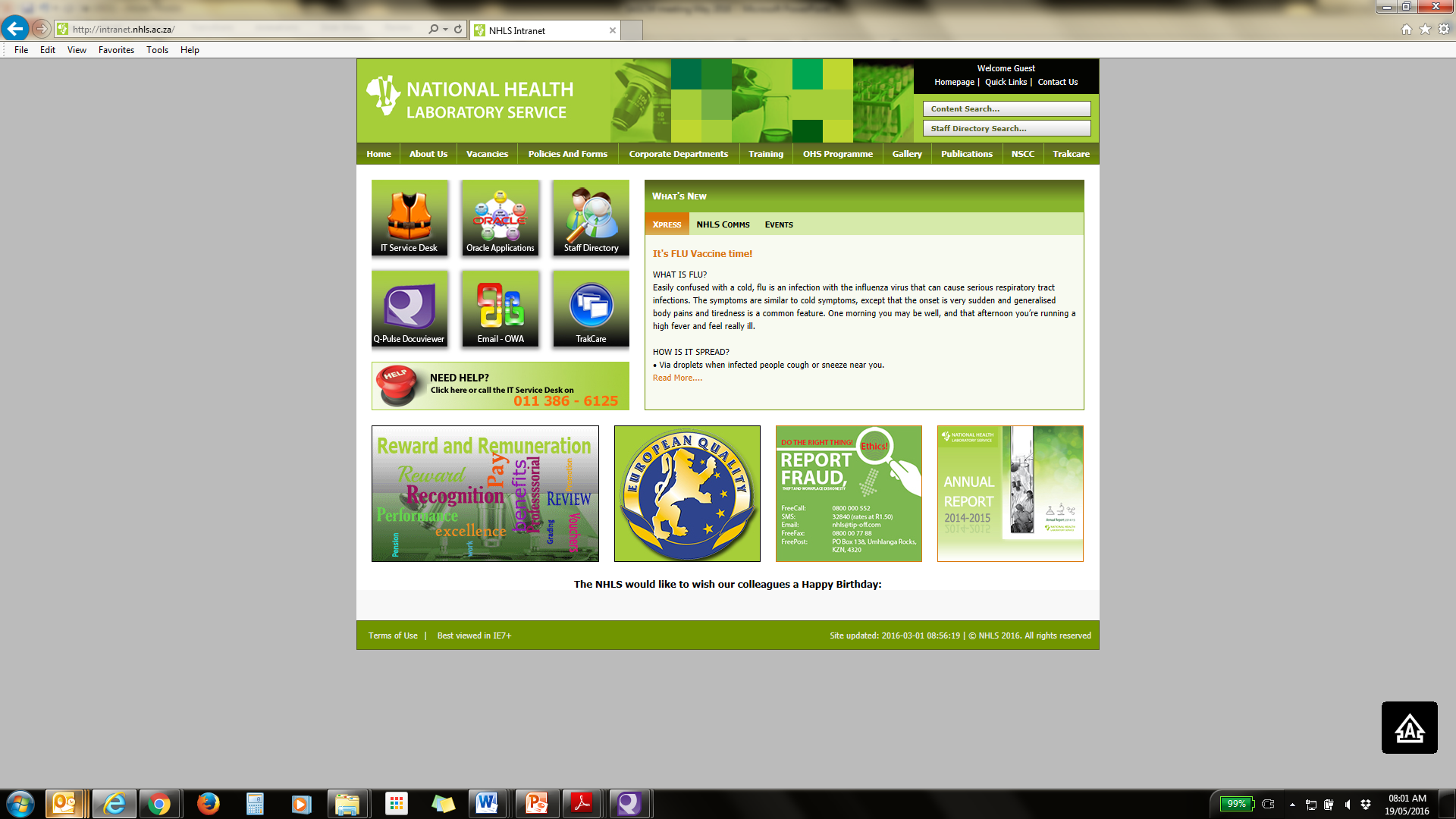 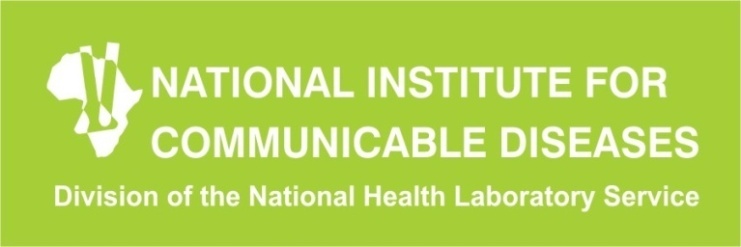 EUCAST DISK DIFFUSION TEST - INOCULUM
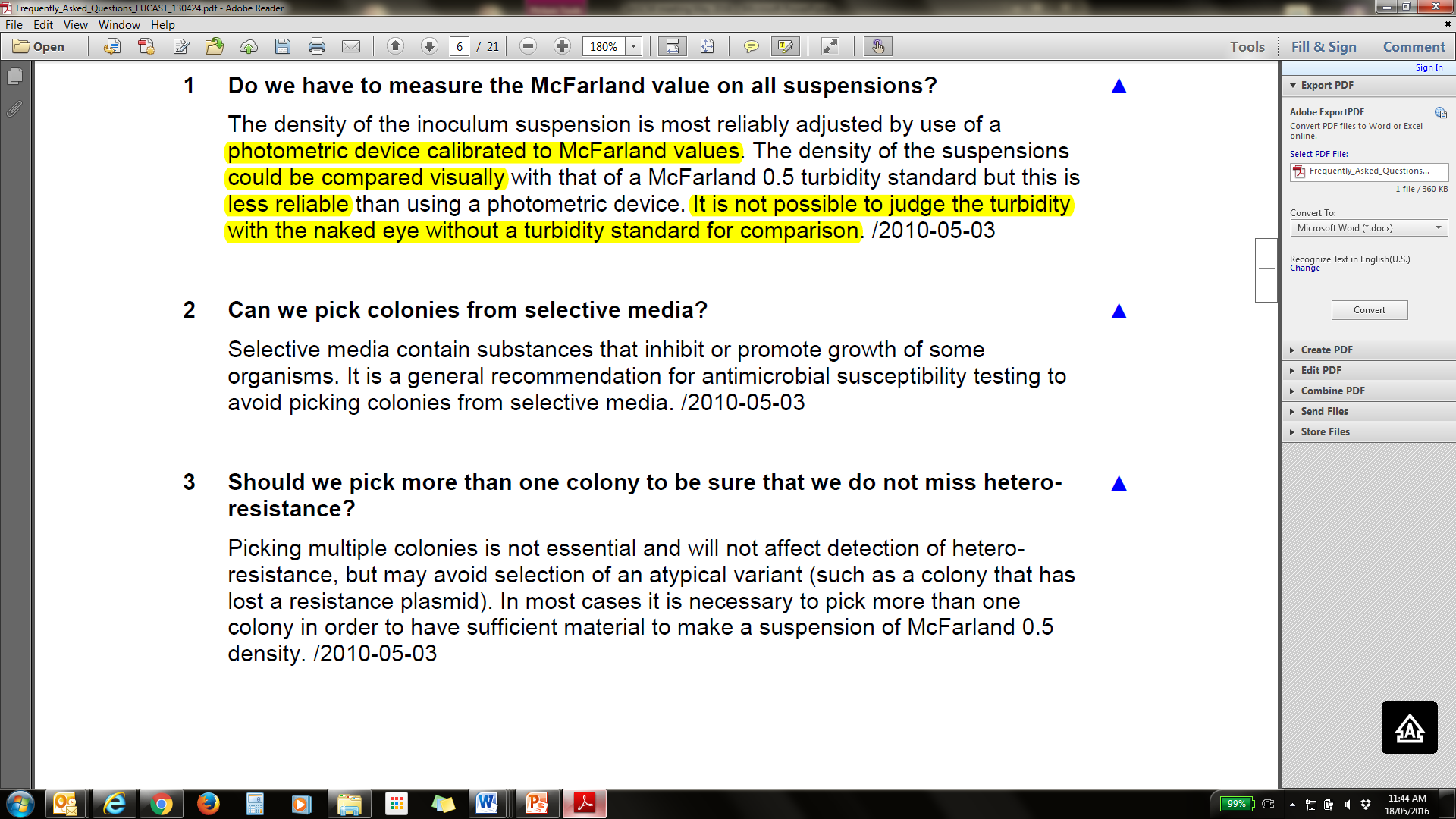 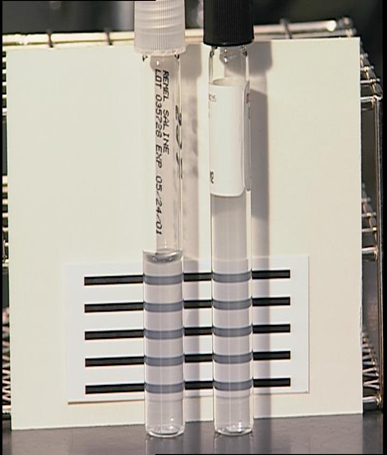 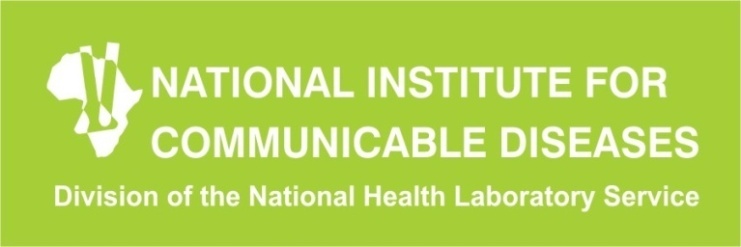 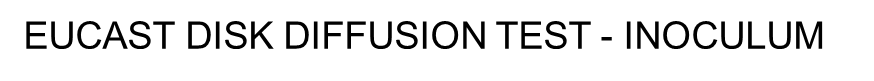 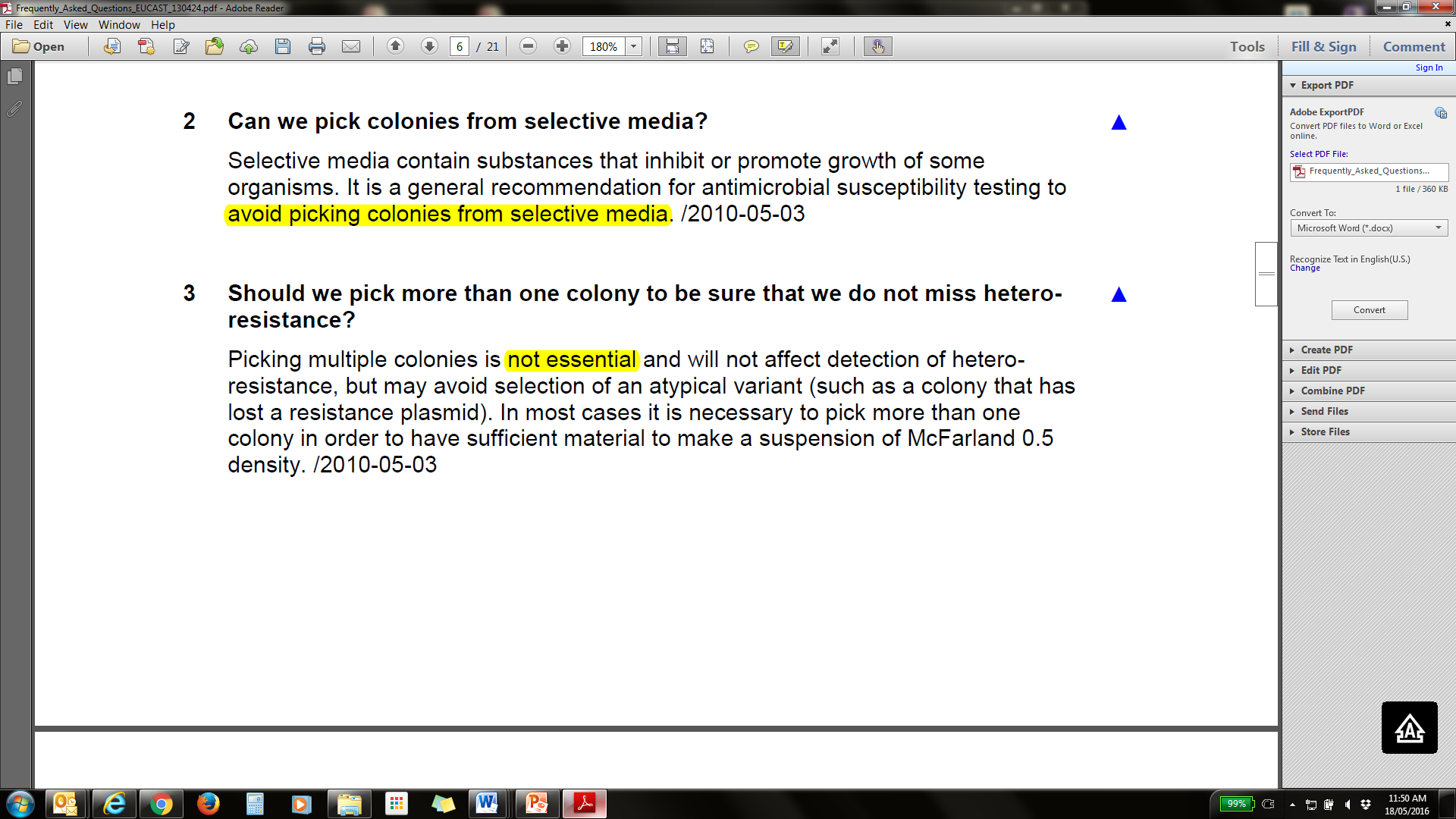 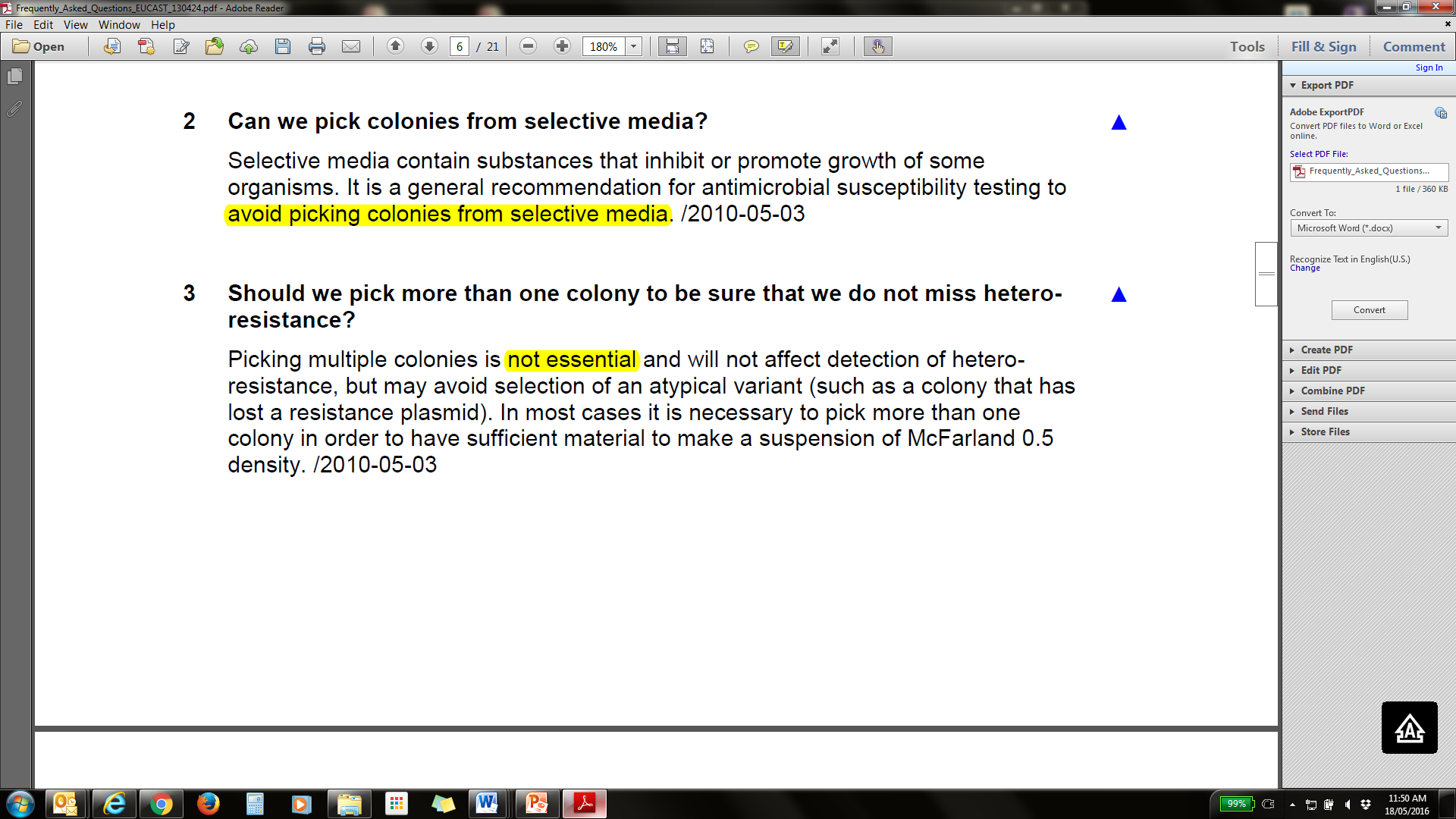 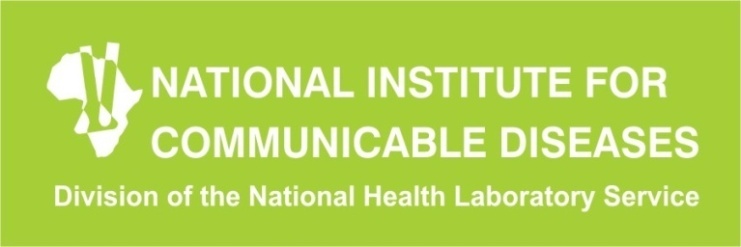 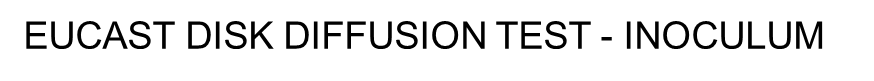 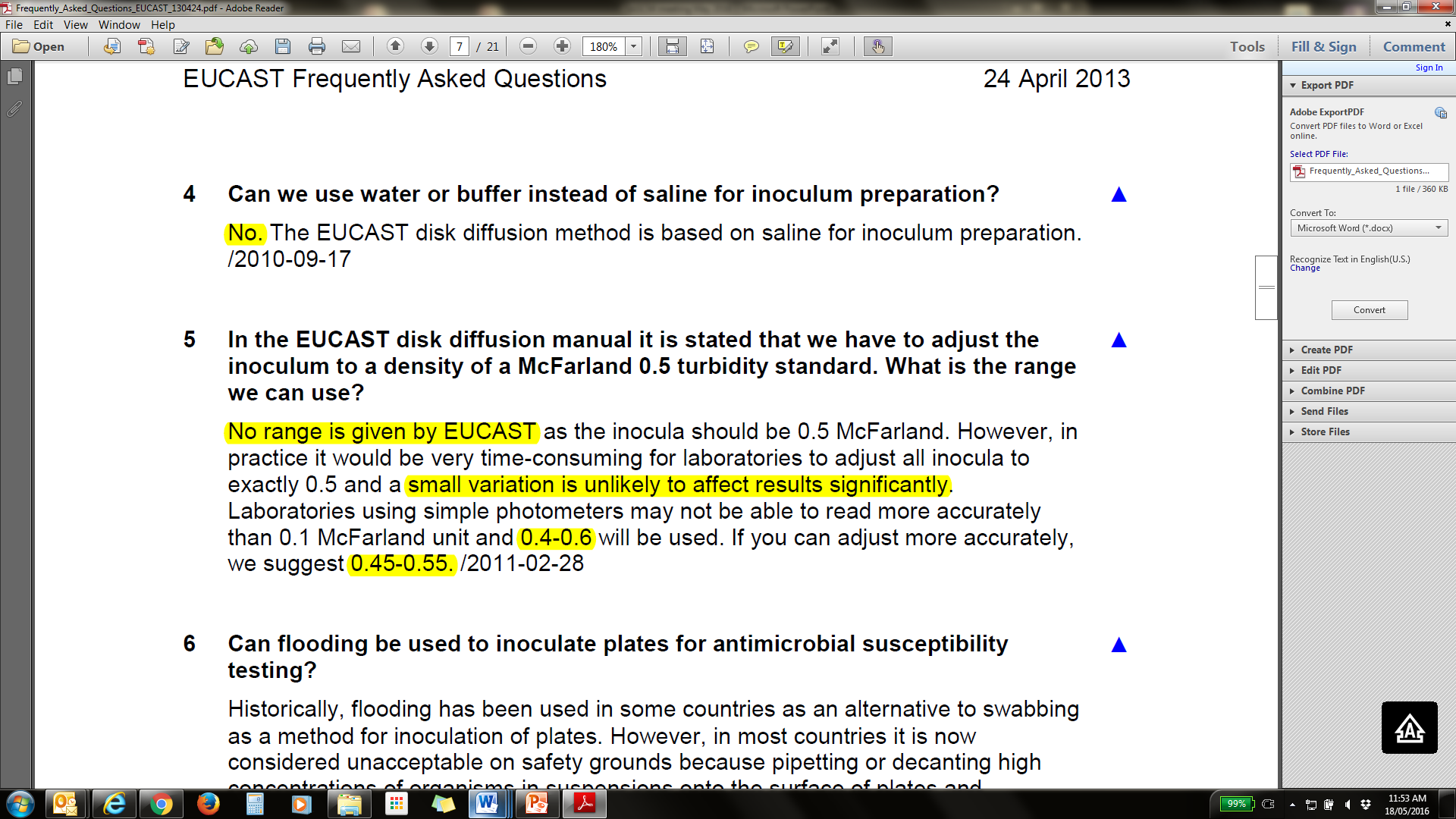 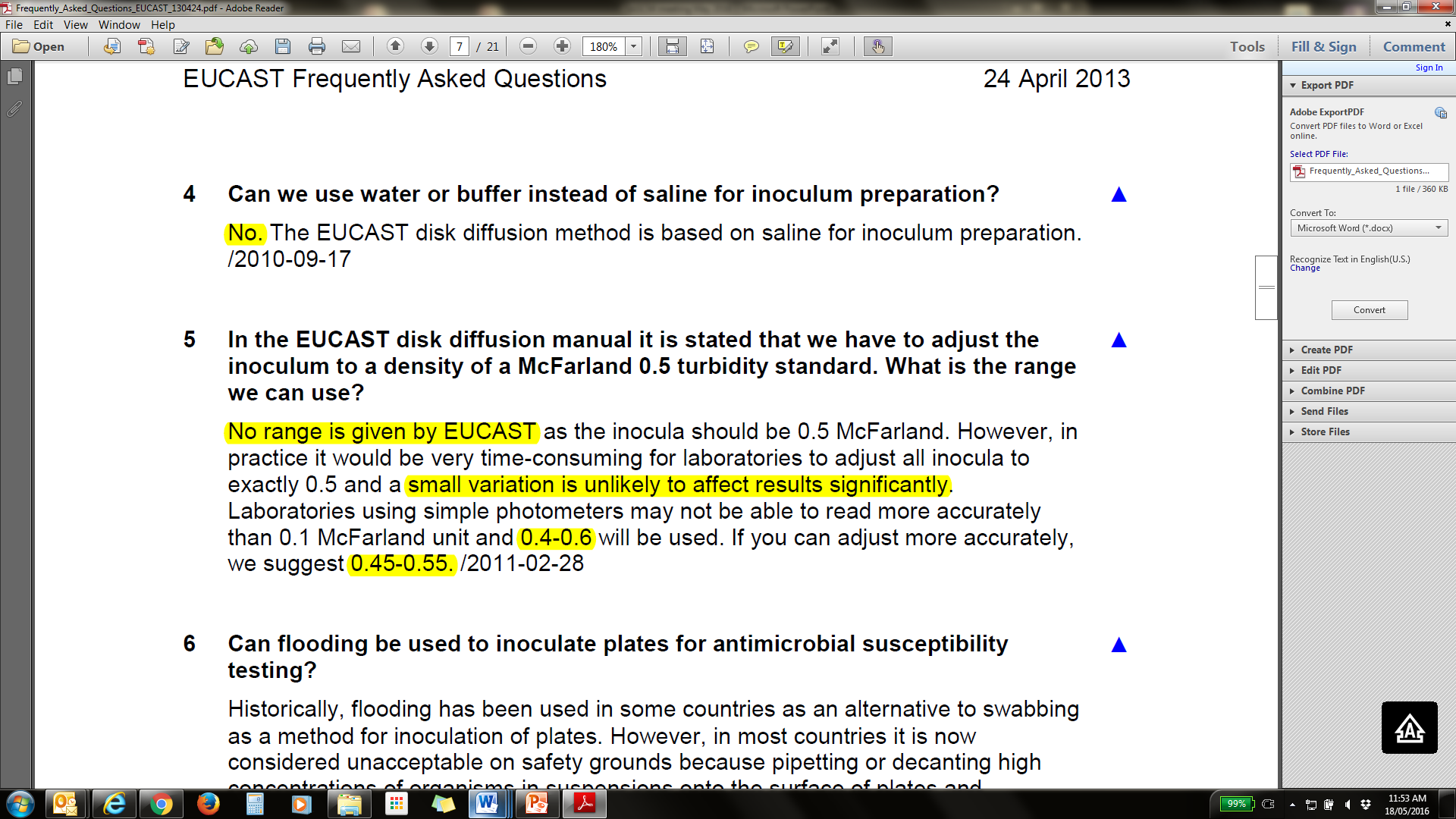 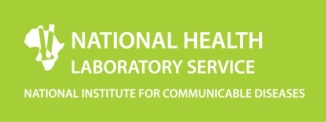 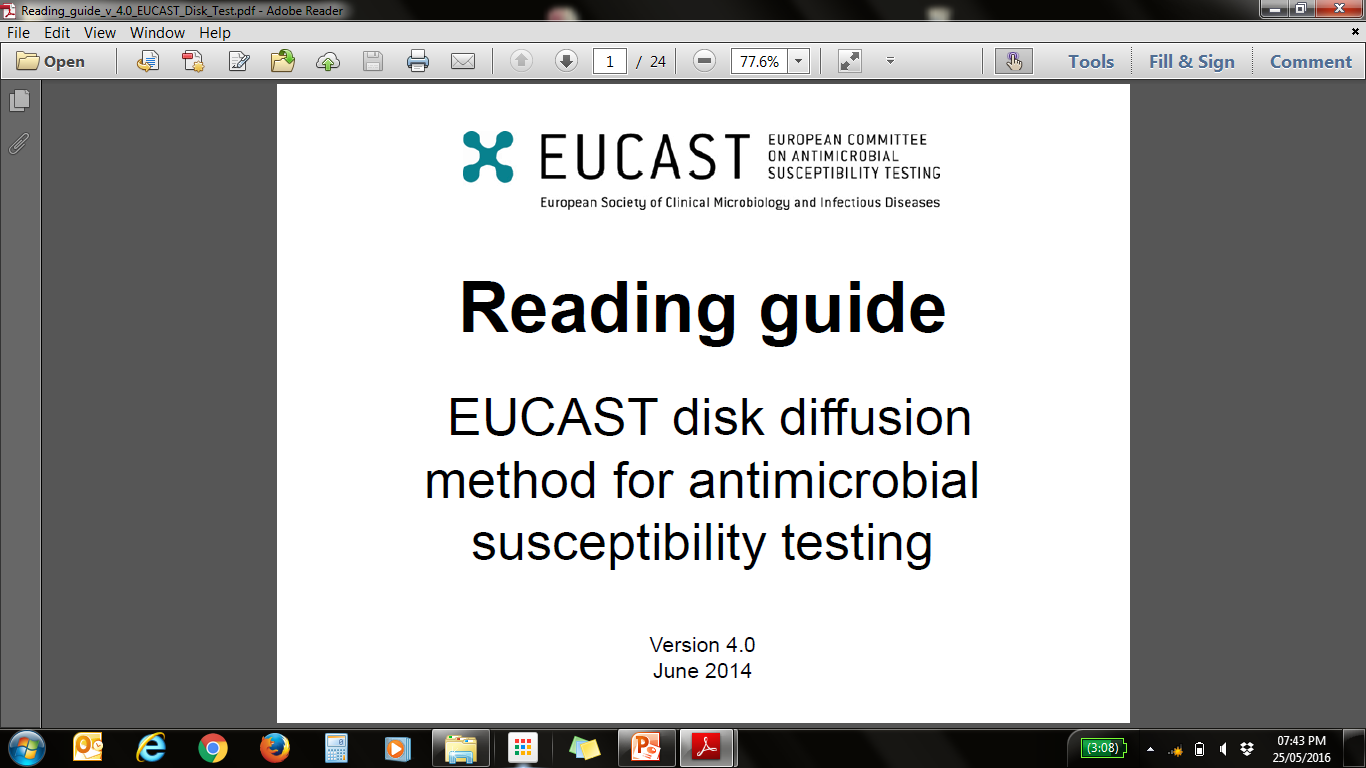 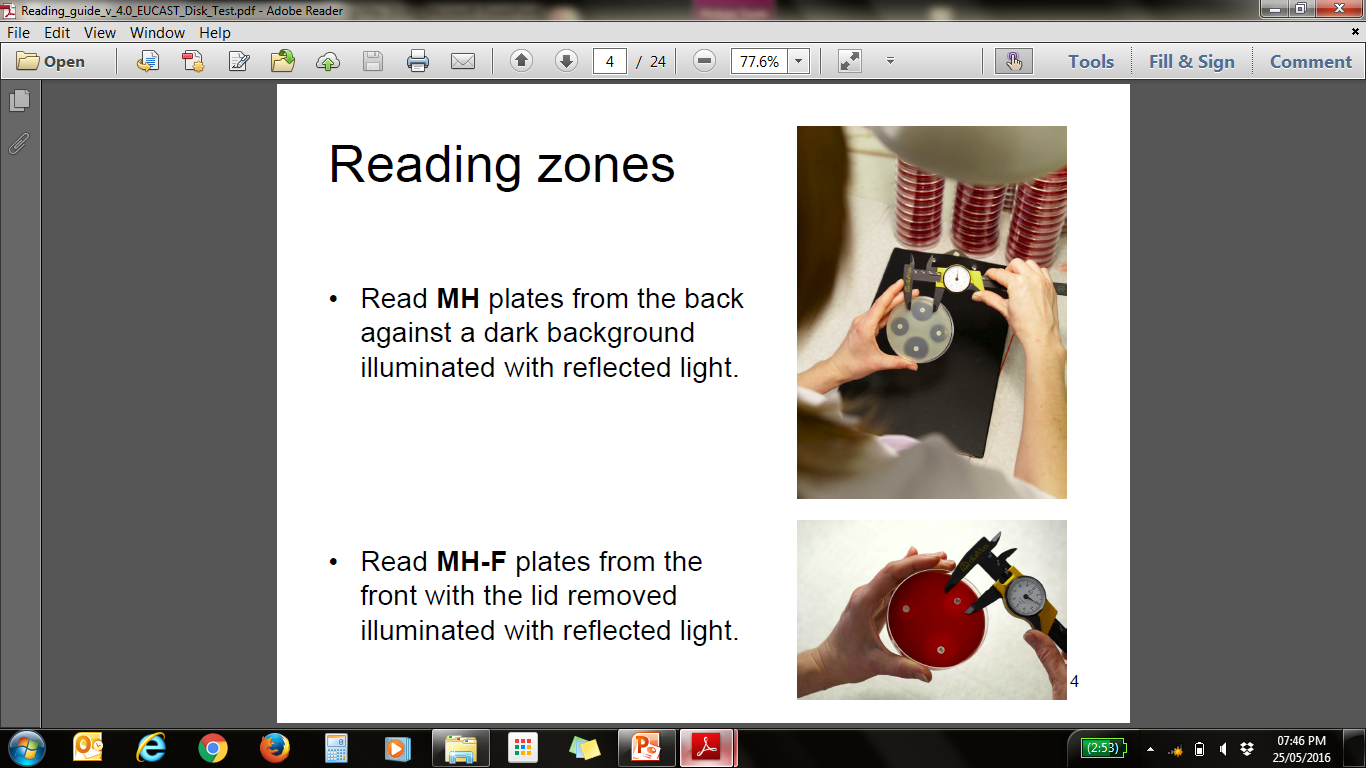 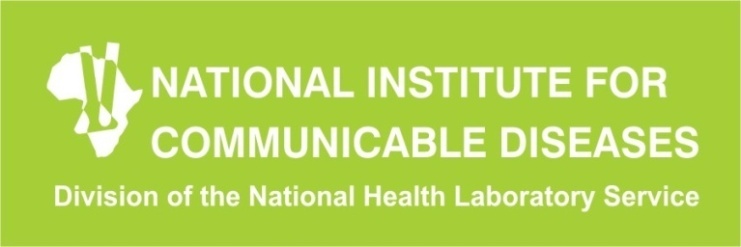 EUCAST DISK DIFFUSION TEST-READING
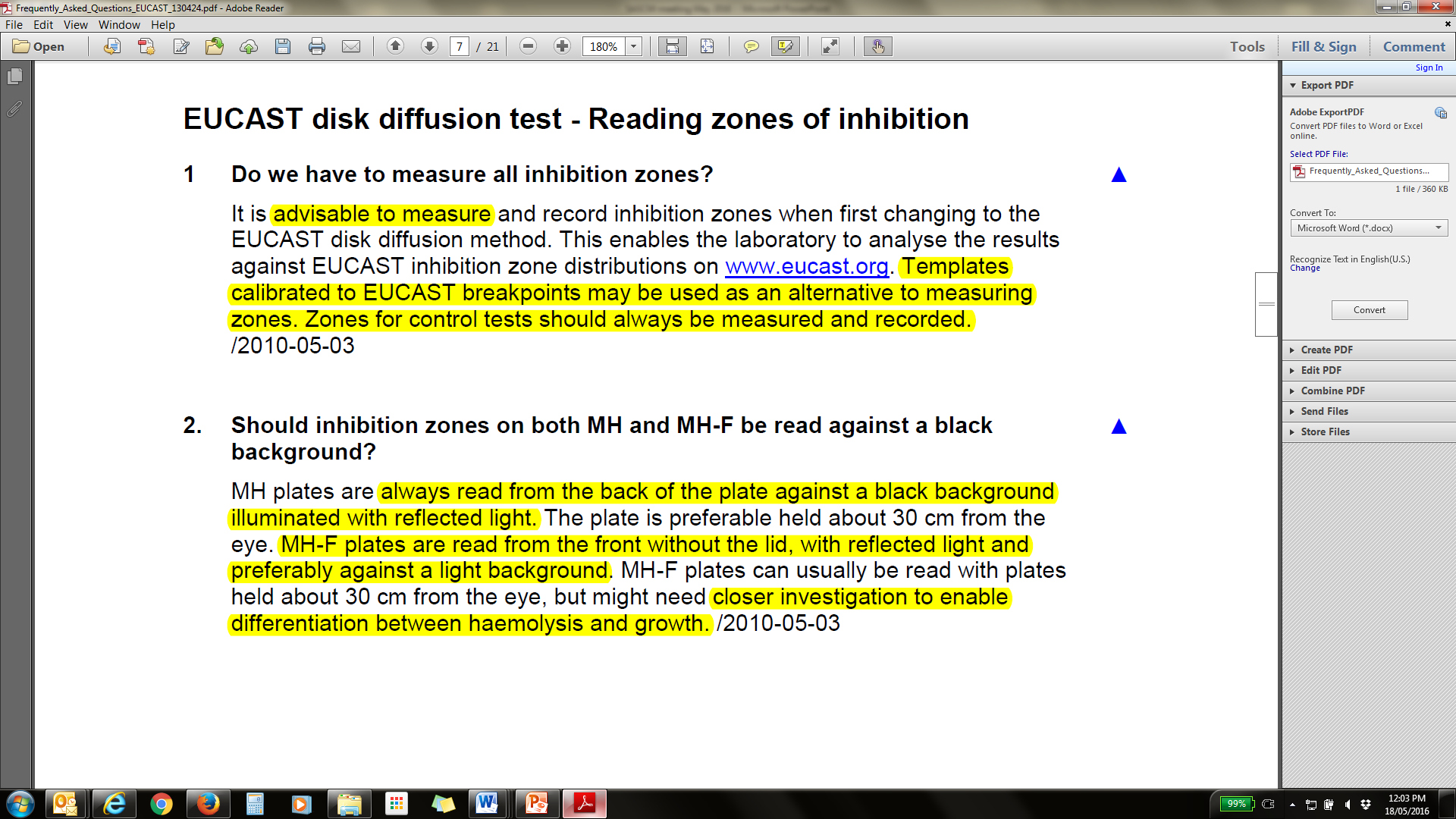 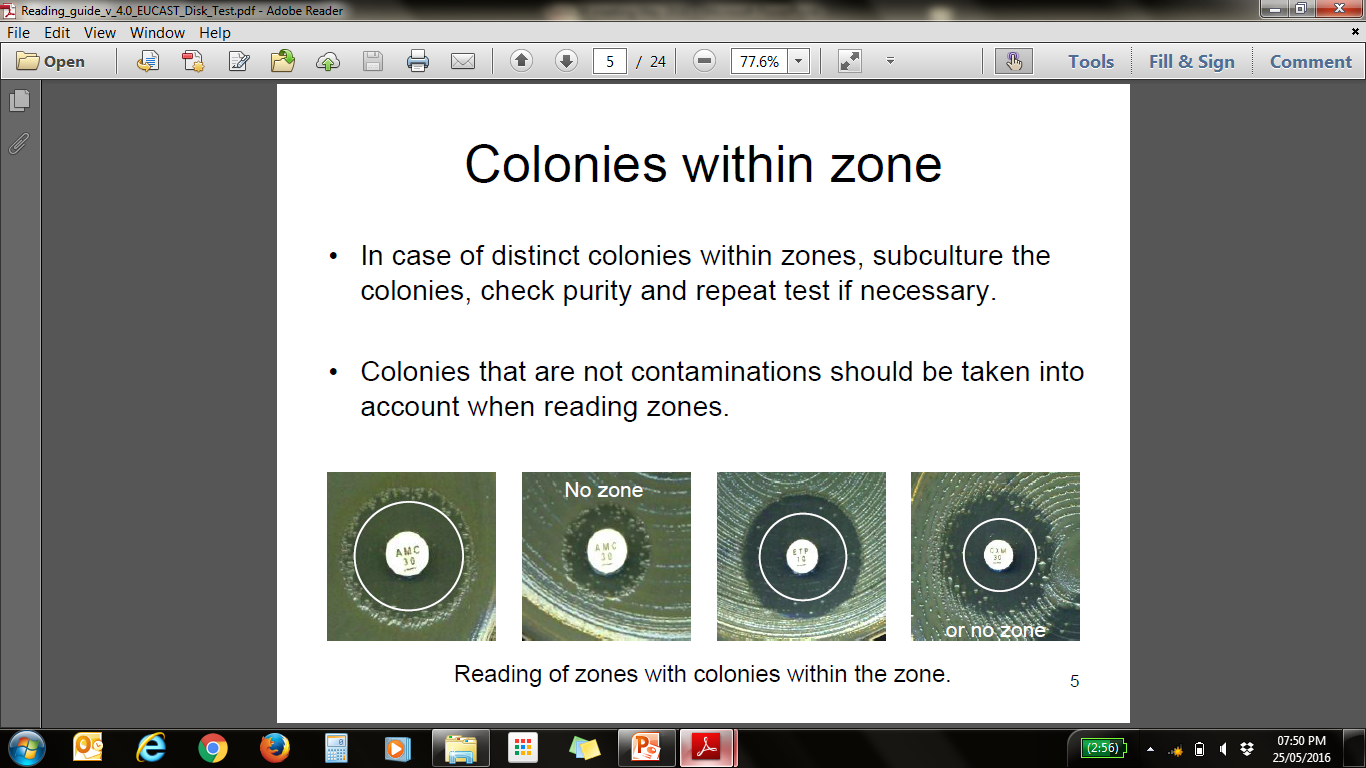 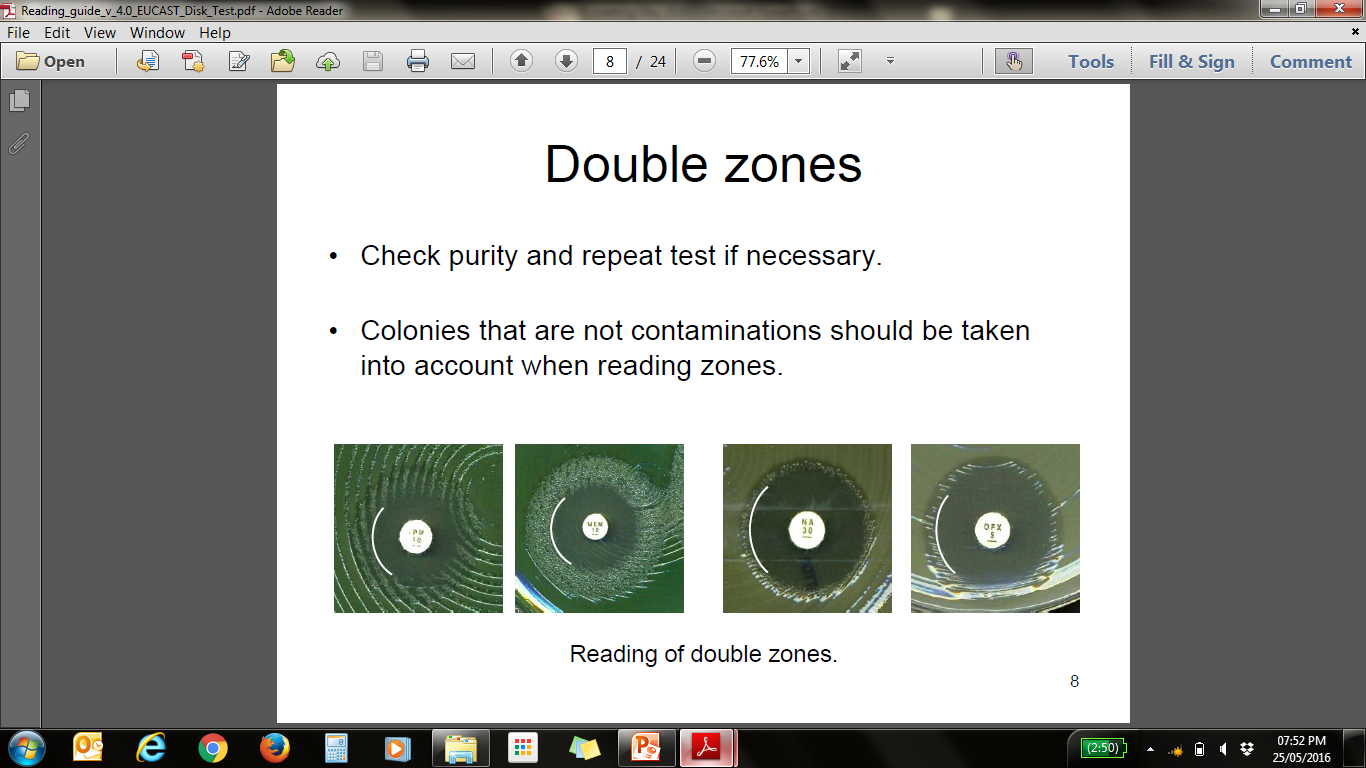 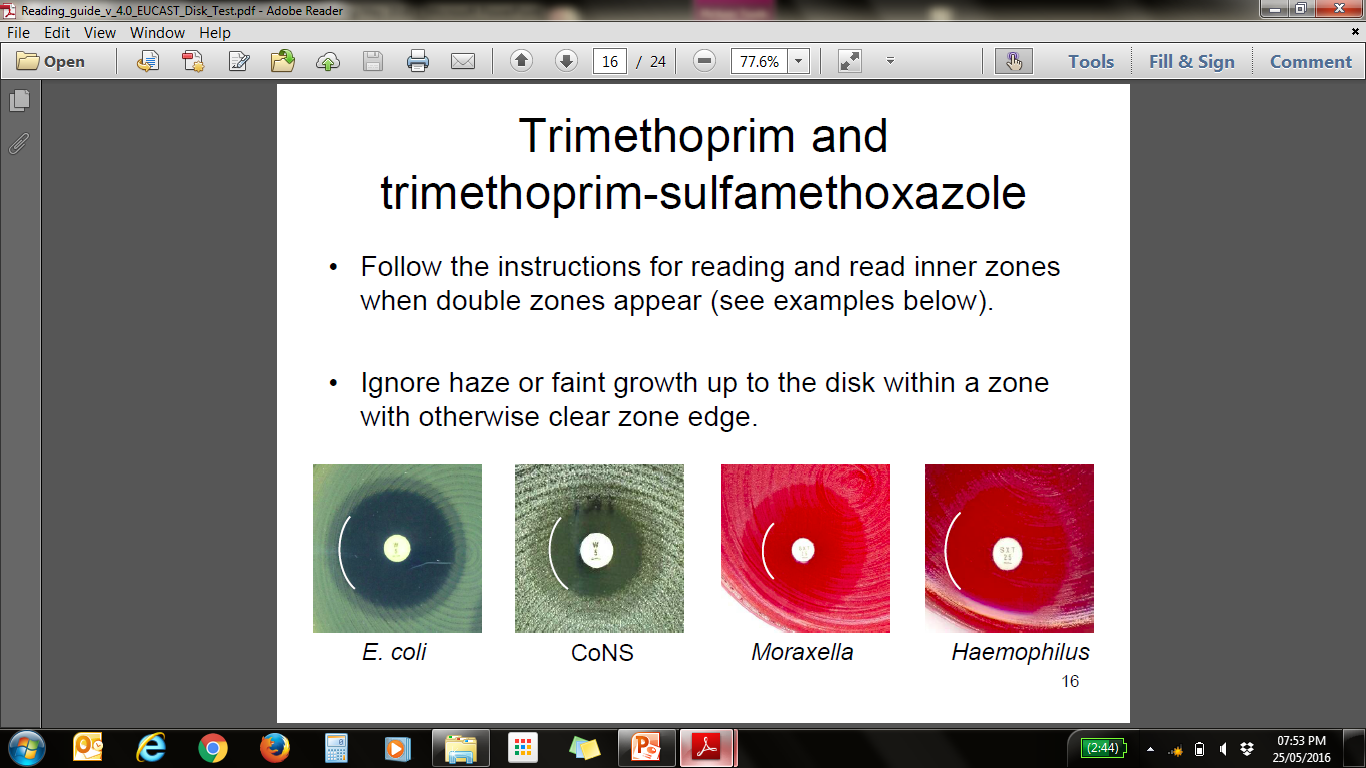 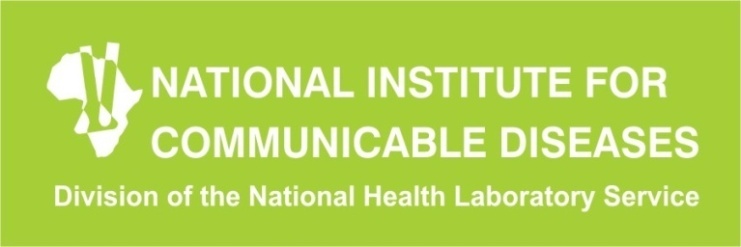 EUCAST DISK DIFFUSION TEST-OTHER
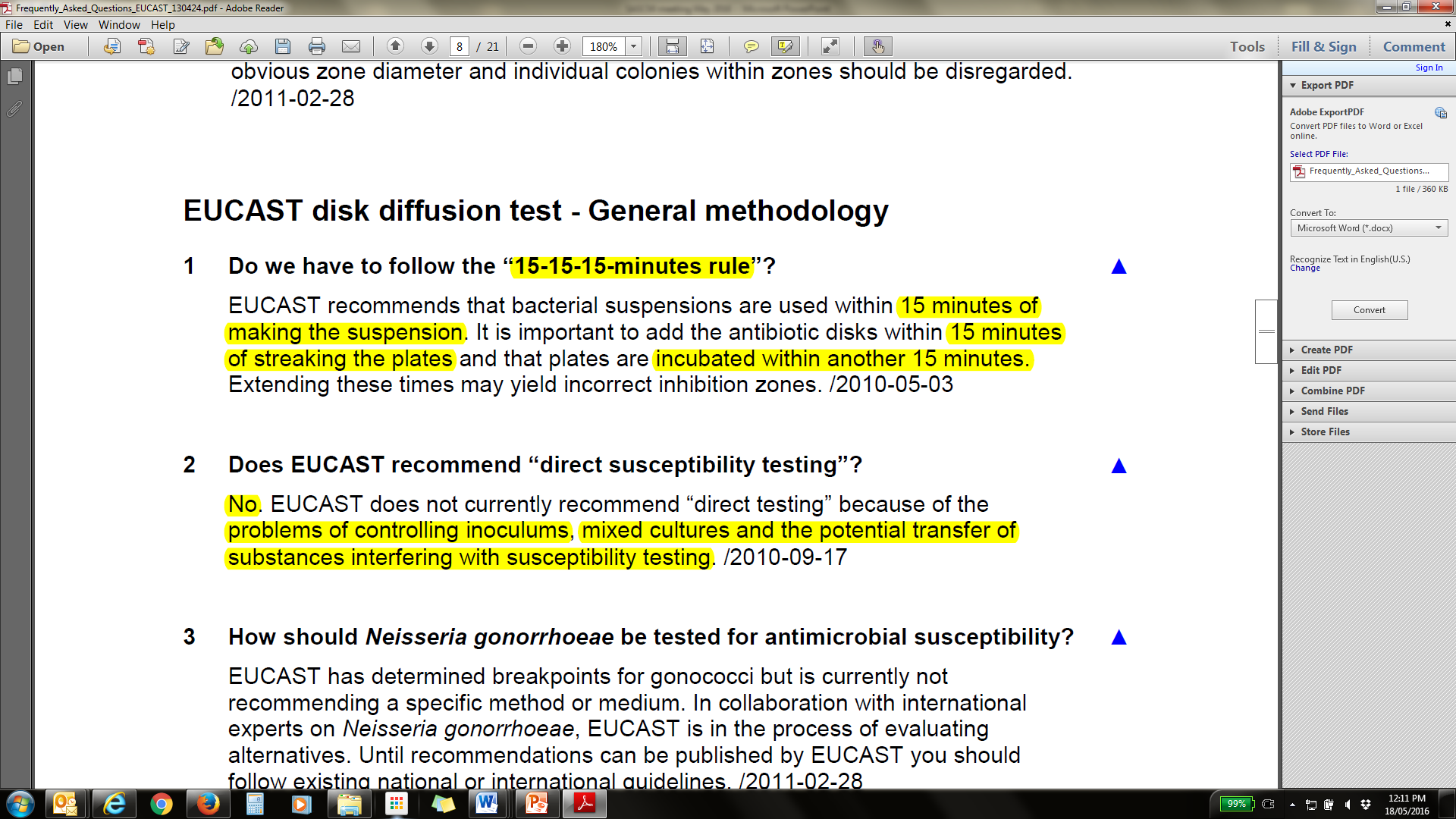 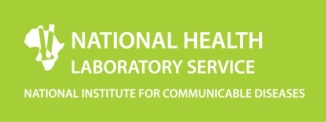 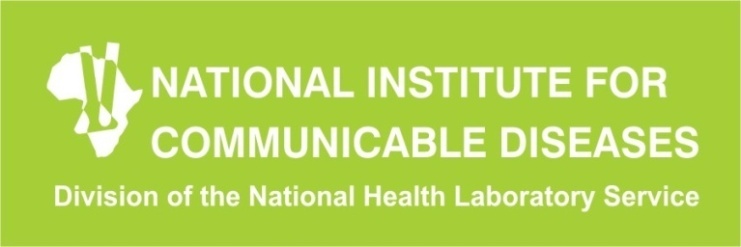 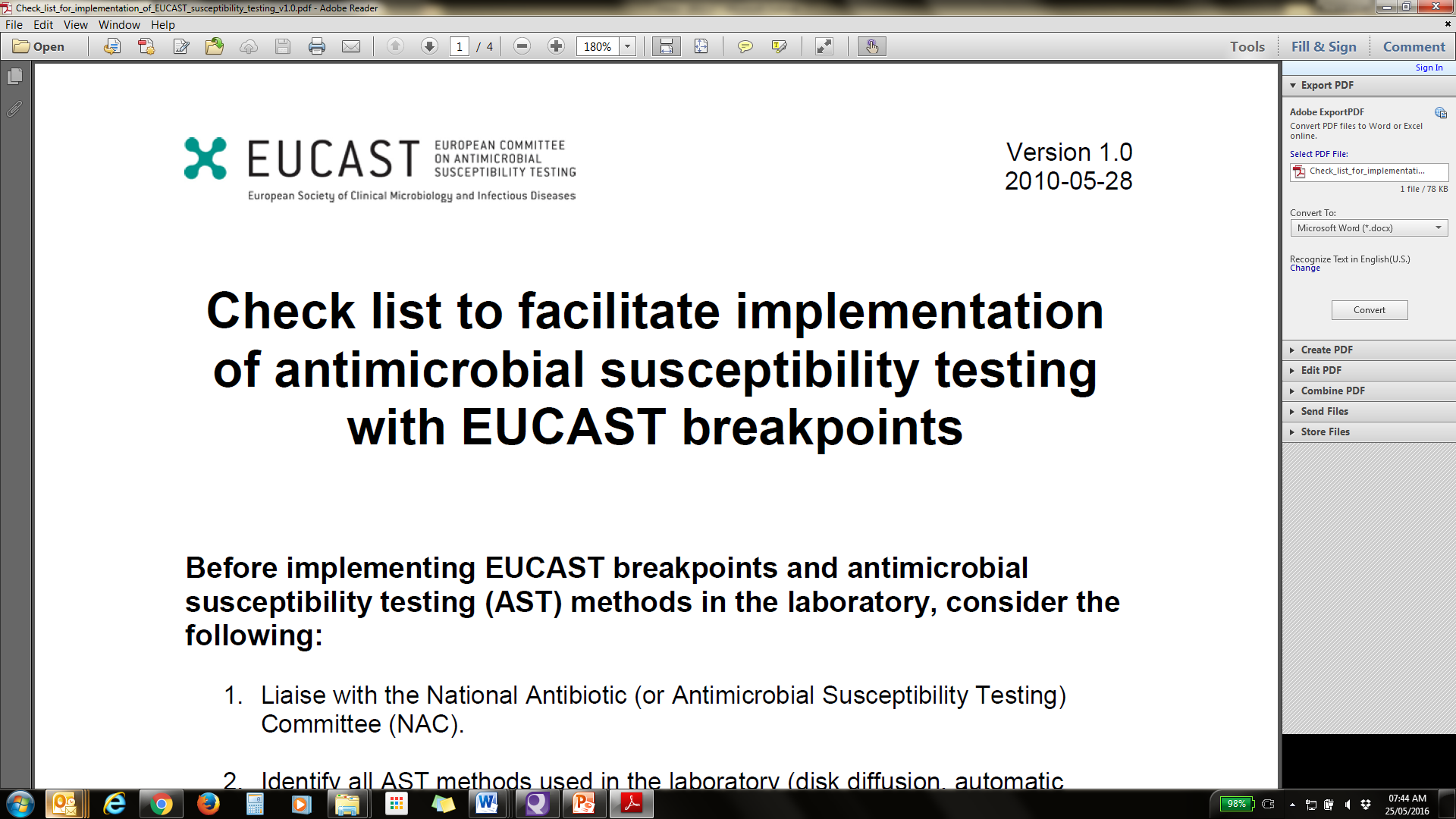 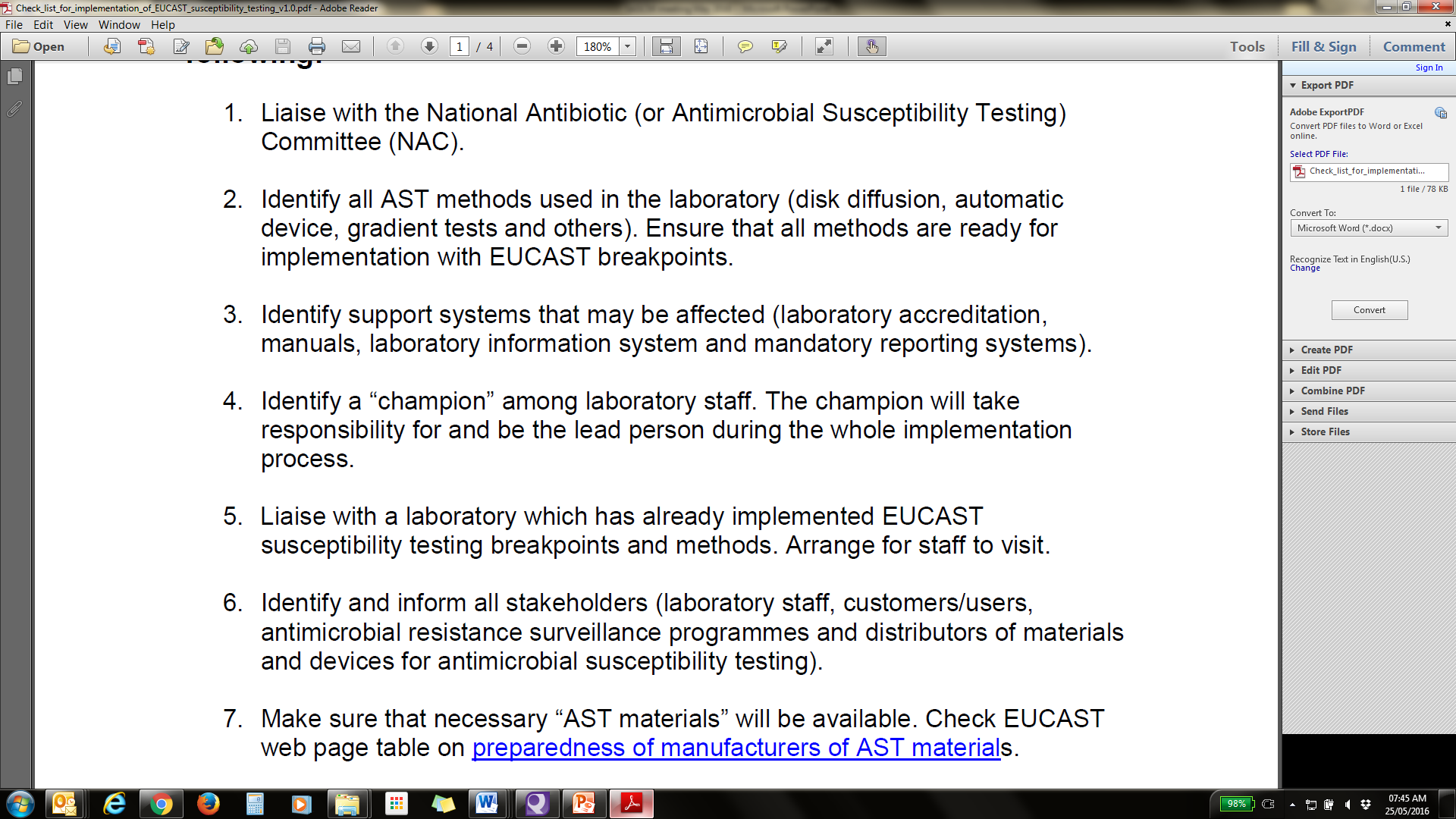 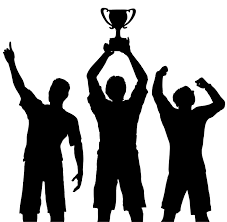 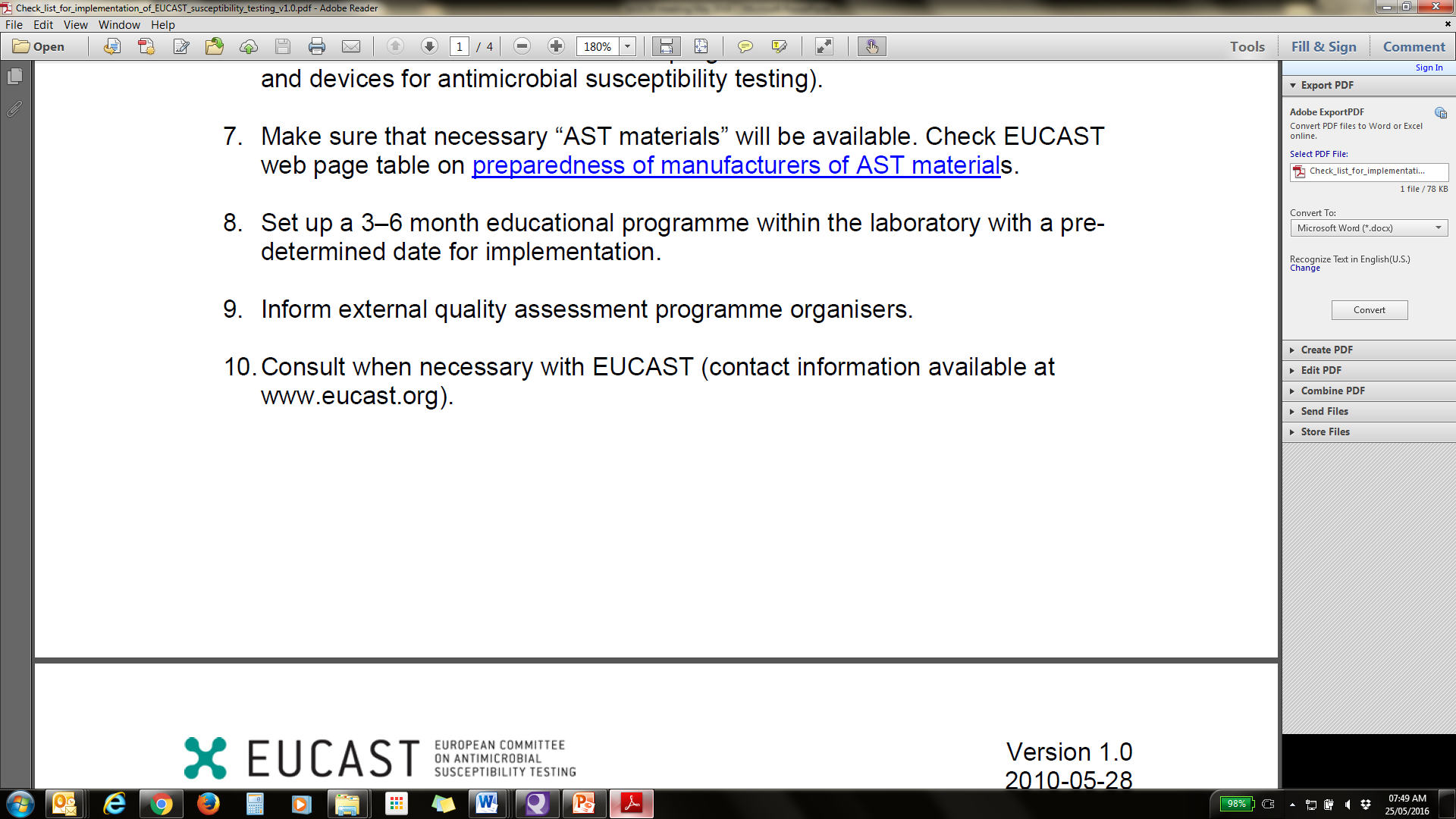 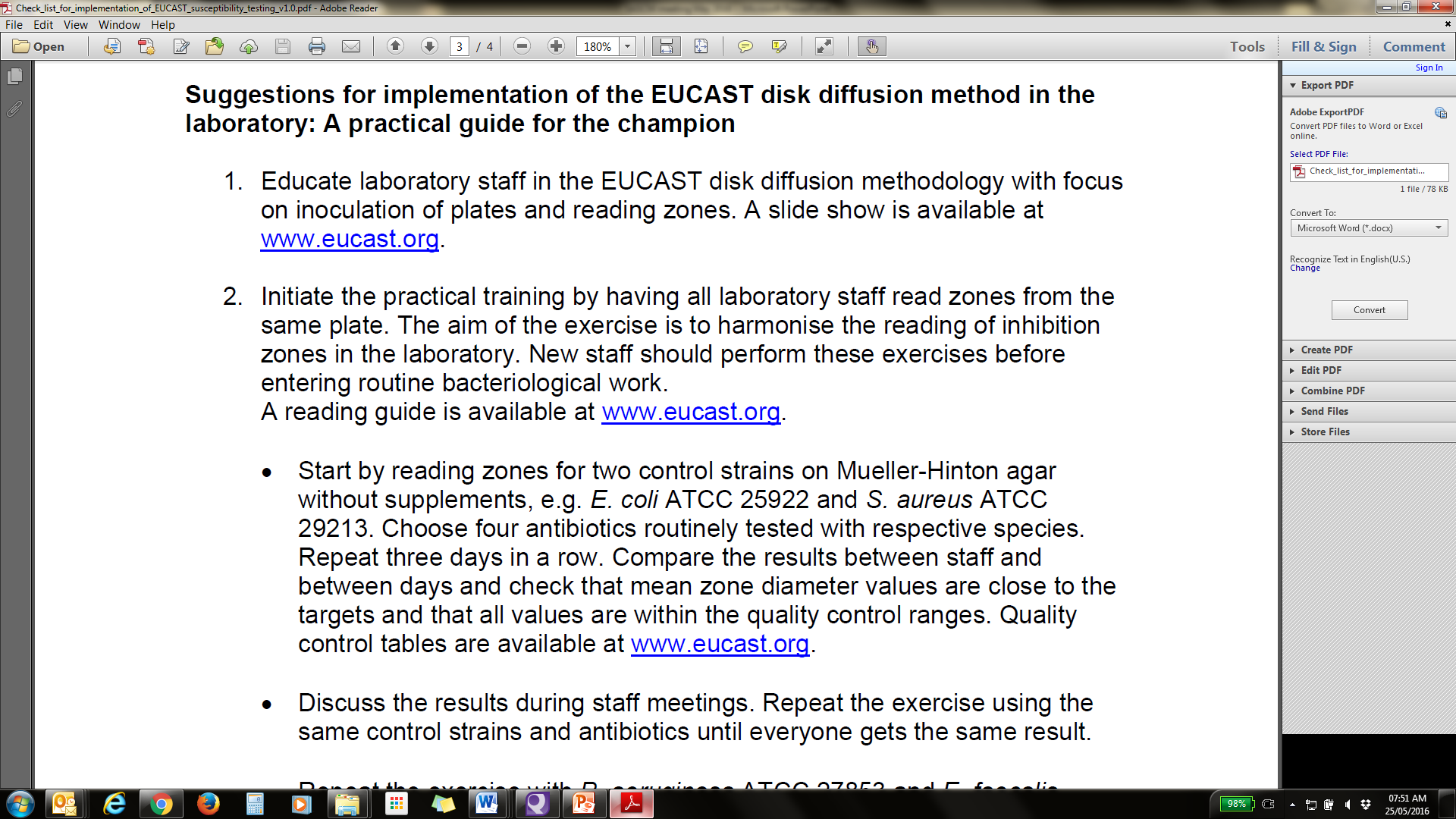 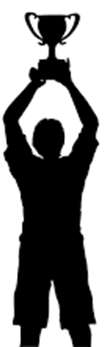 Major considerations 

1. Production and cost of the MH-F medium

2. Sourcing and procurement of discs with different concentrations

3. Validation of media and discs

4. Updating of SOP’s

5. Training and re training of staff
Thank you for your attention!!
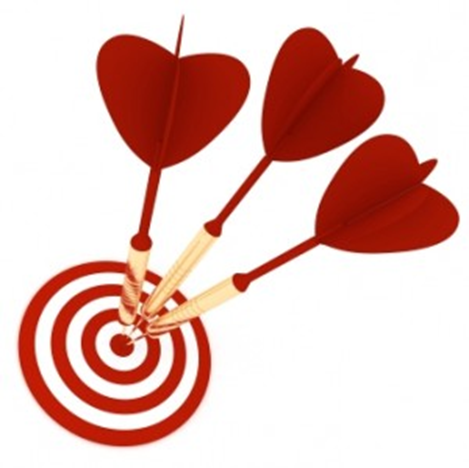